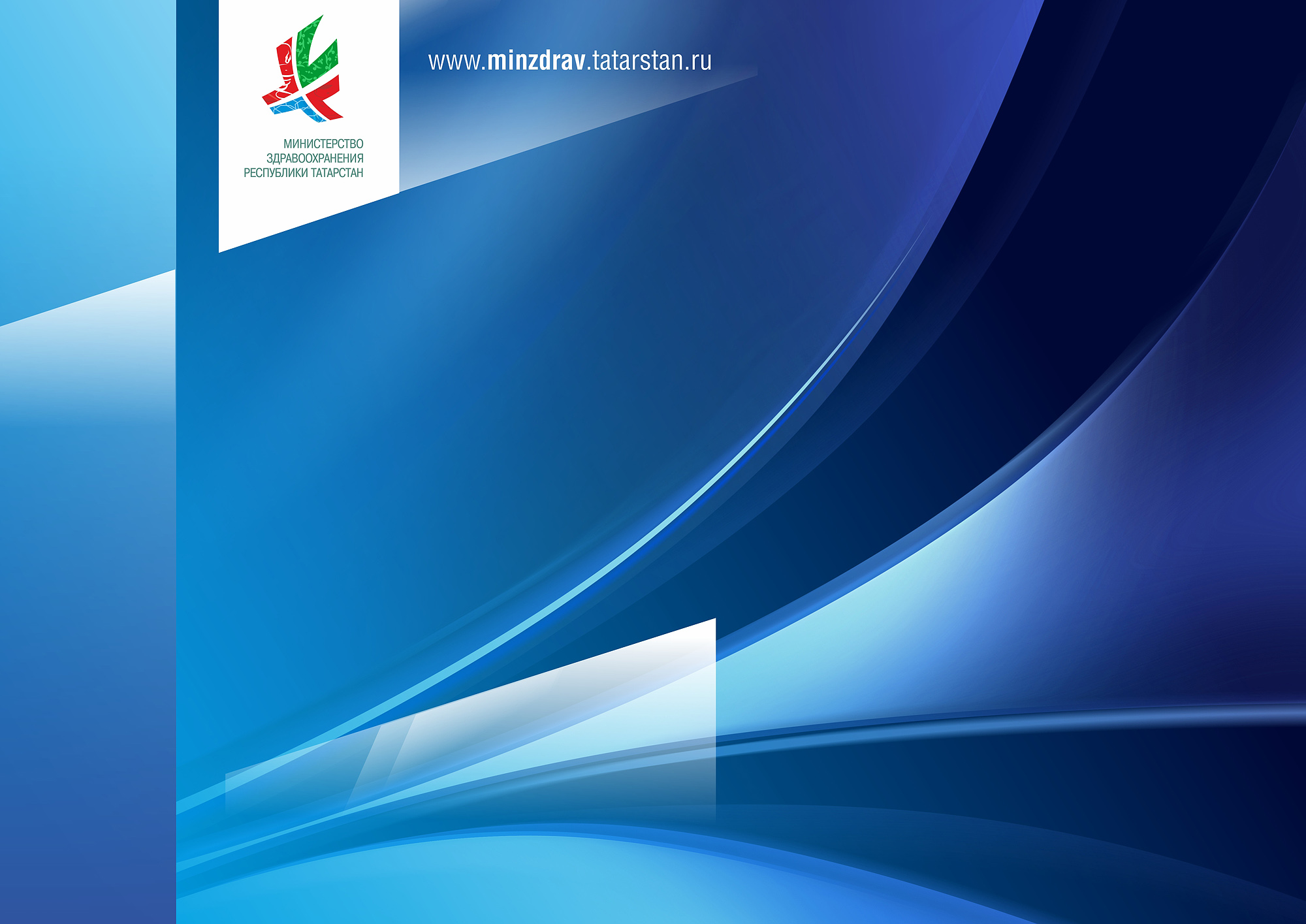 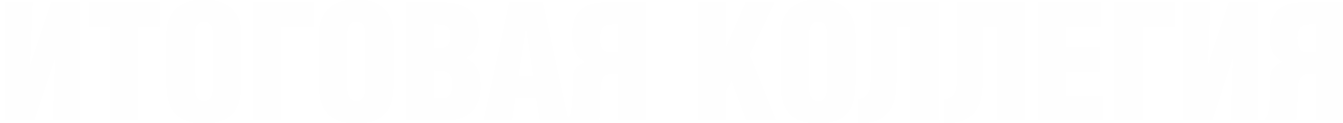 РЕЗУЛЬТАТЫ ЗА 2013 И ЗАДАЧИ НА 2014 ГОД
Интересы и доверие пациента - превыше всего!
15 января 2014 года
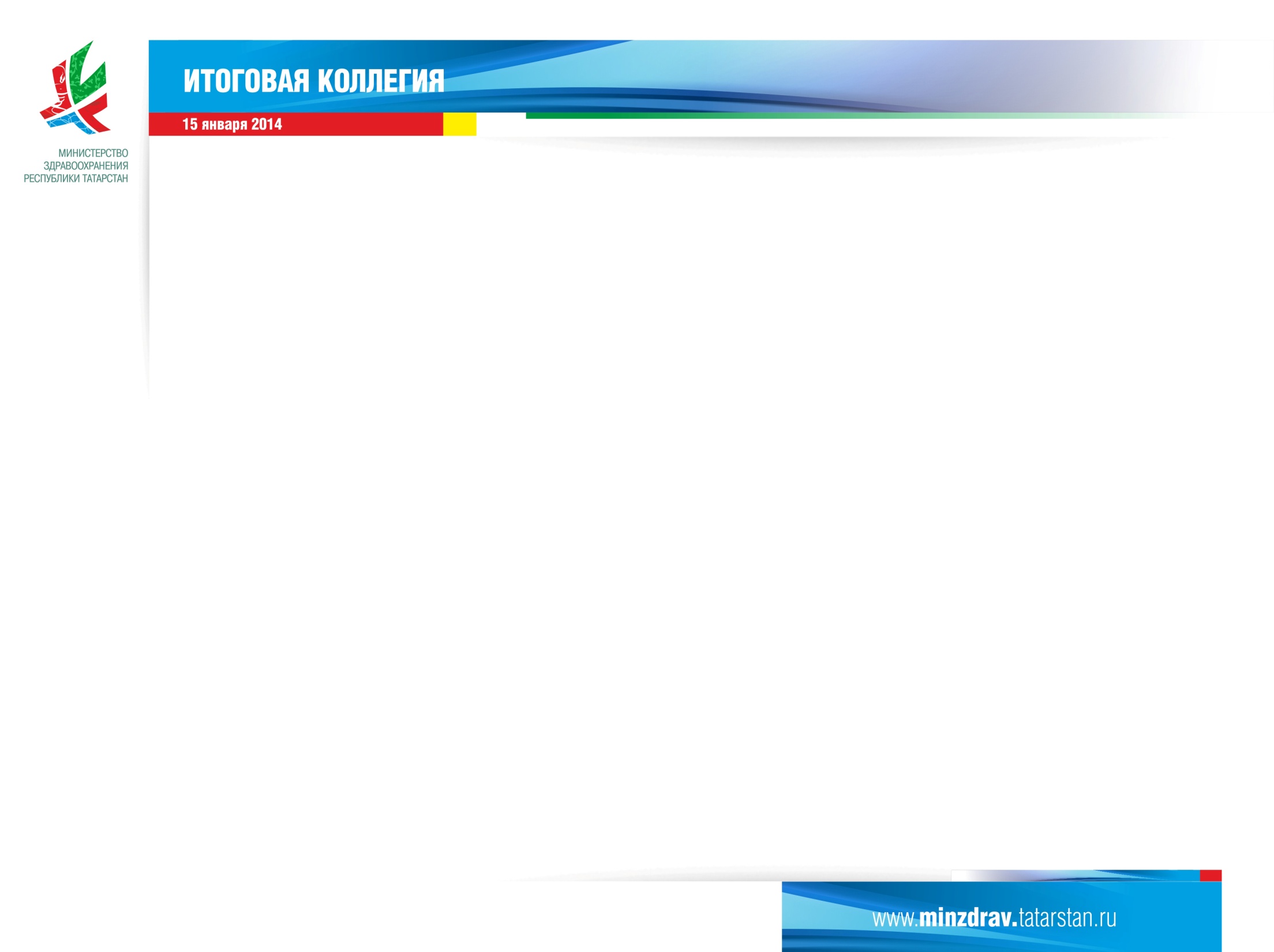 Основные показатели деятельности учреждений здравоохранения                Республики Татарстан
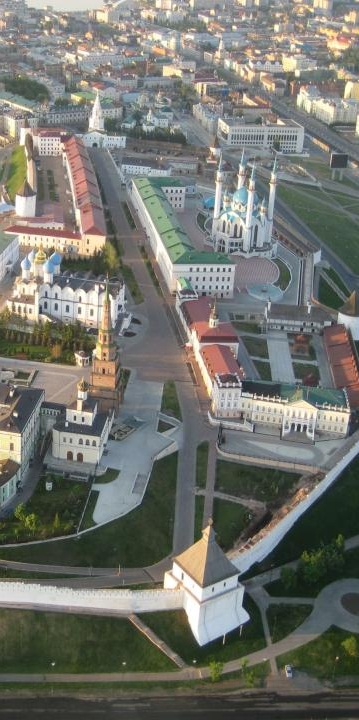 Численность населения - 3,8 млн человек
Врачей - 12 186 ( в системе МЗ РТ)
Обеспеченность врачами – 38,3 (МЗ РФ – 44,1 - 2010)
Больничных учреждений - 79
Амбулаторных учреждений - 53
Фельдшерско-акушерских пунктов - 1 790
Количество коек – 25 903
Обеспеченность койками – 68,1 (МЗ РФ – 88,1- 2010)
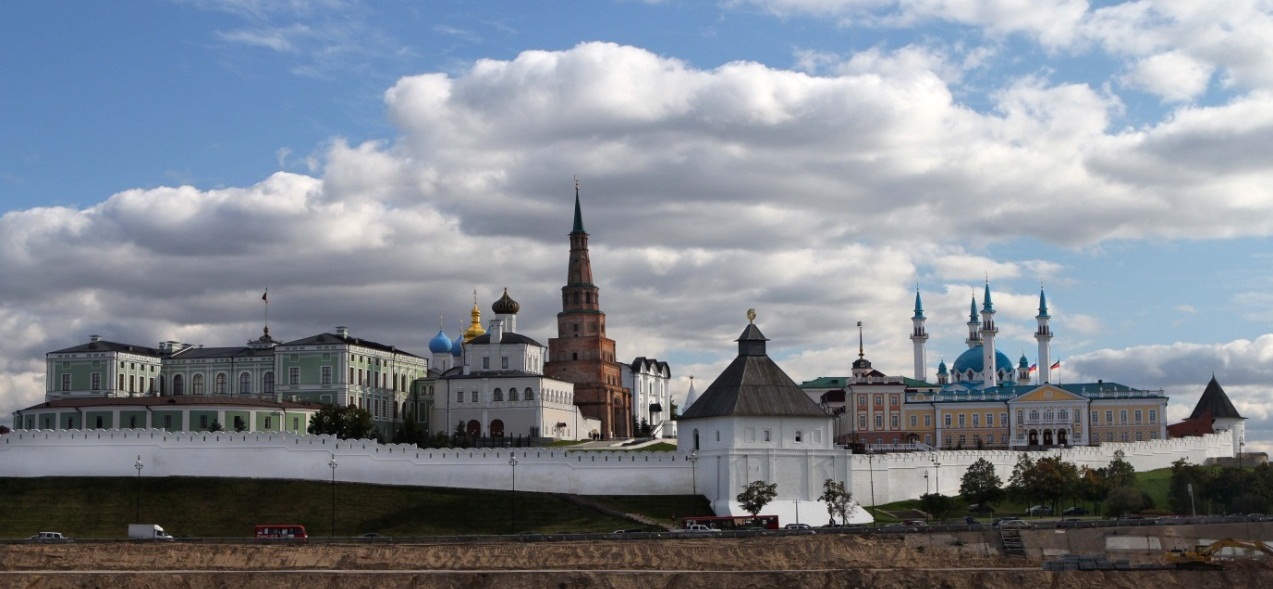 2
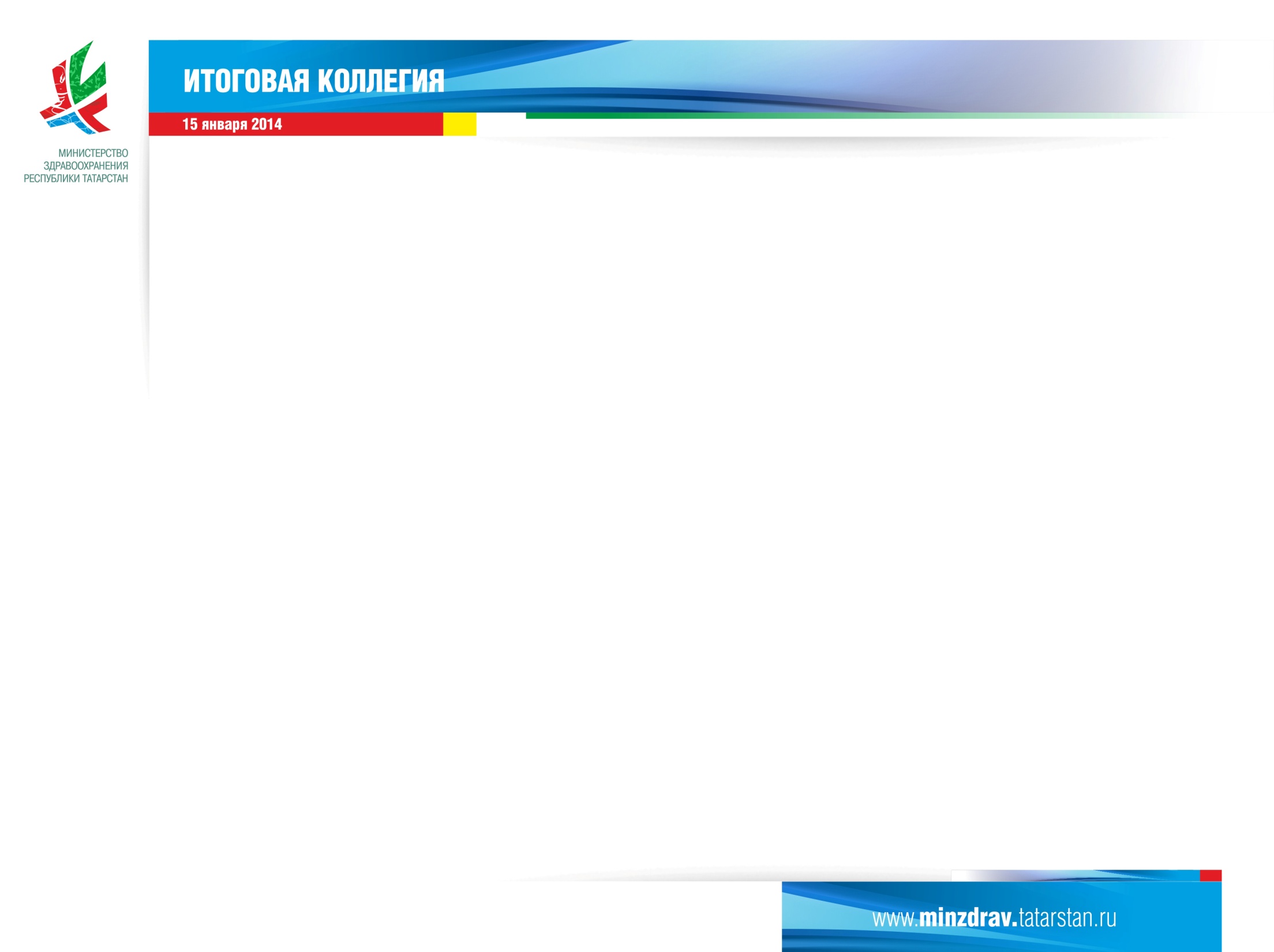 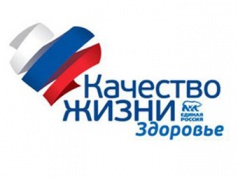 ИТОГИ МОДЕРНИЗАЦИИ 
ЗДРАВООХРАНЕНИЯ 2011-2013
ОБНОВЛЕНИЕ ВЕДУЩИХ КЛИНИК

31 ЦЕНТРАЛЬНОЙ РАЙОННОЙ БОЛЬНИЦЫ

38 ВРАЧЕБНЫХ АМБУЛАТОРИЙ

ОТРЕМОНТИРОВАНО 199.1 ТЫС. КВ. М ПЛОЩАДЕЙ

ЗАКУПЛЕНО БОЛЕЕ 21 ТЫС. ЕДИНИЦ СОВРЕМЕННОГО ОБОРУДОВАНИЯ
 
261 ЕДИНИЦА САНИТАРНОГО АВТОТРАНСПОРТА
3
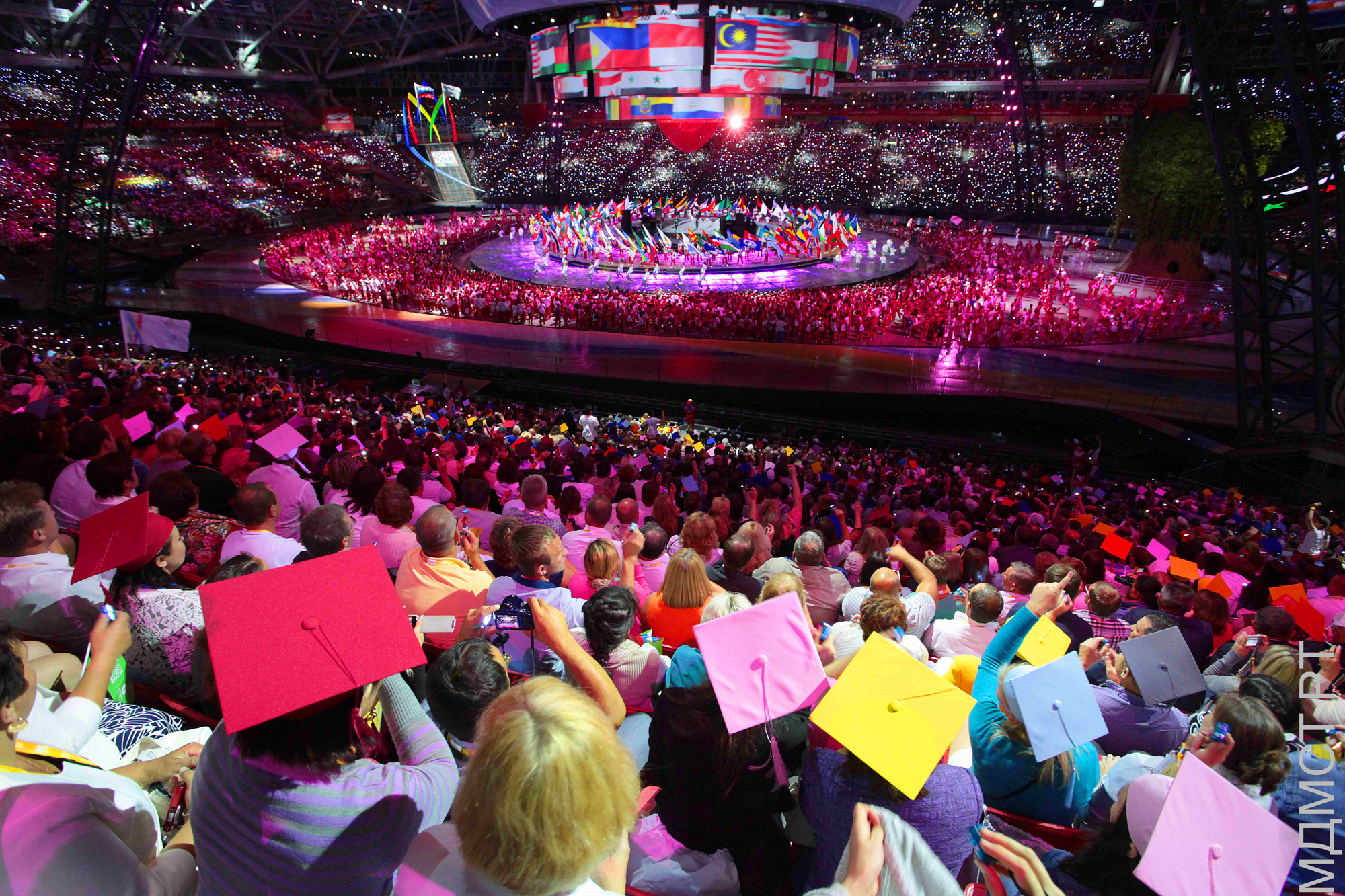 162 страны                                                                        
10 500 участников
27 видов спорта
350 комплектов медалей

1309 врачей и 147 ФМБА 
55 бригад скорой помощи
635 волонтеров-медиков
12 940 обращений 
за медицинской помощью
4
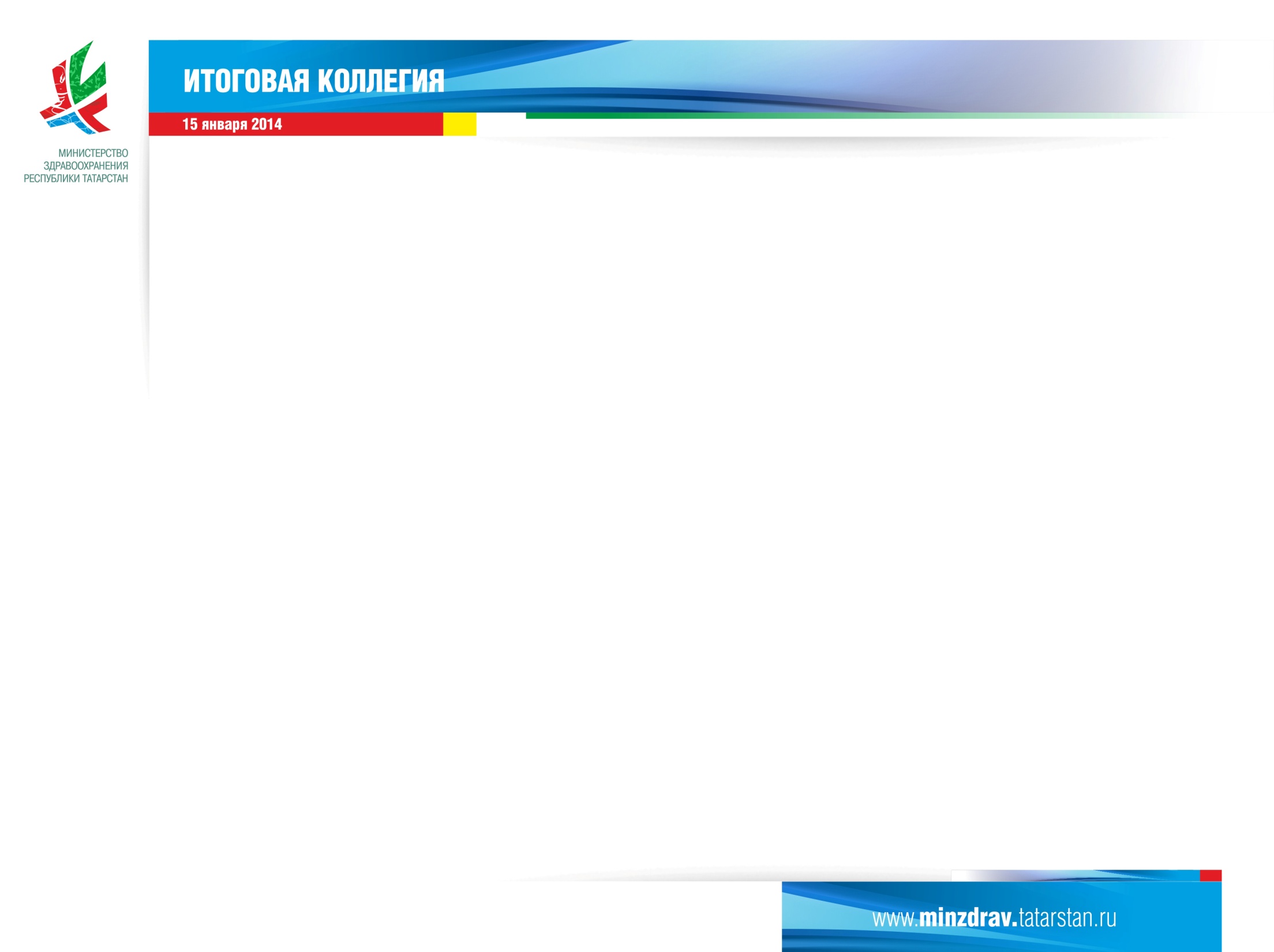 ЦЕНТР ЭКСТРЕННОЙ МЕДИЦИНЫ НА БАЗЕ ГКБ №7
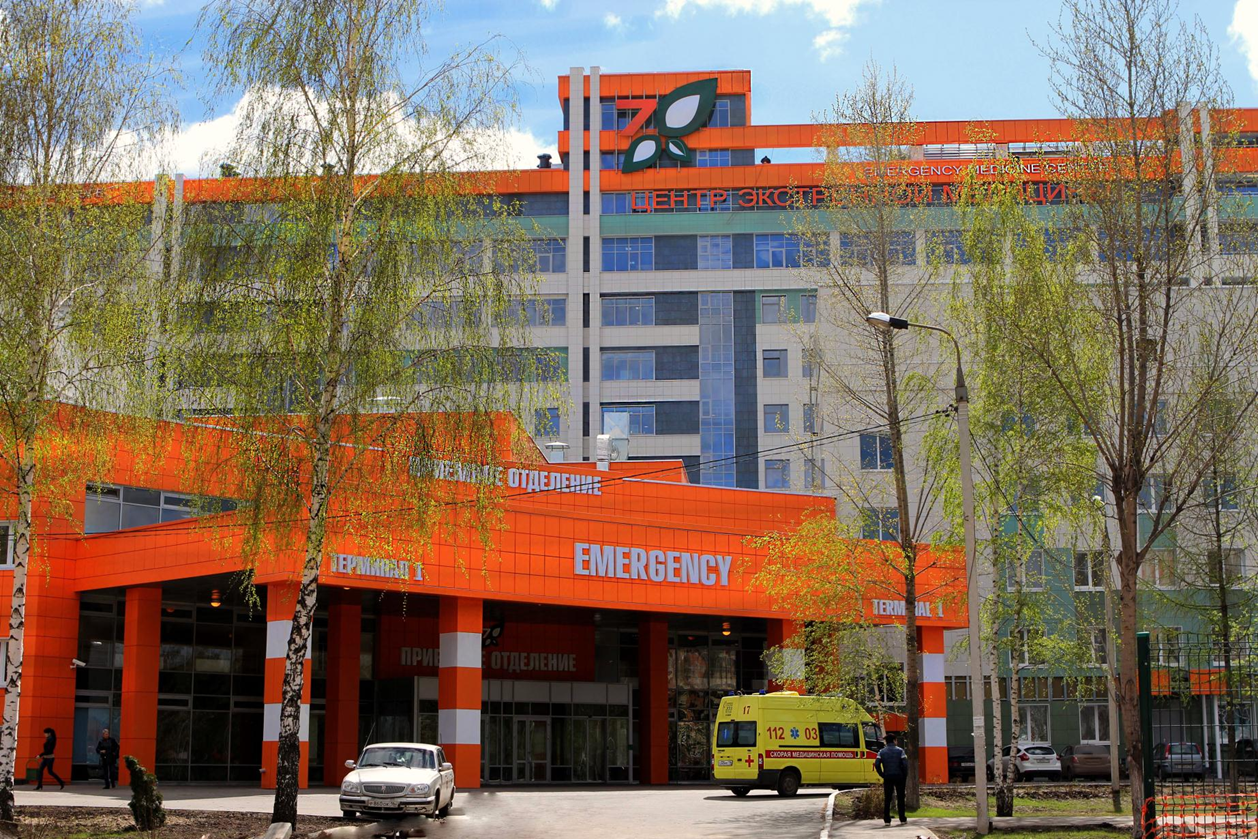 5
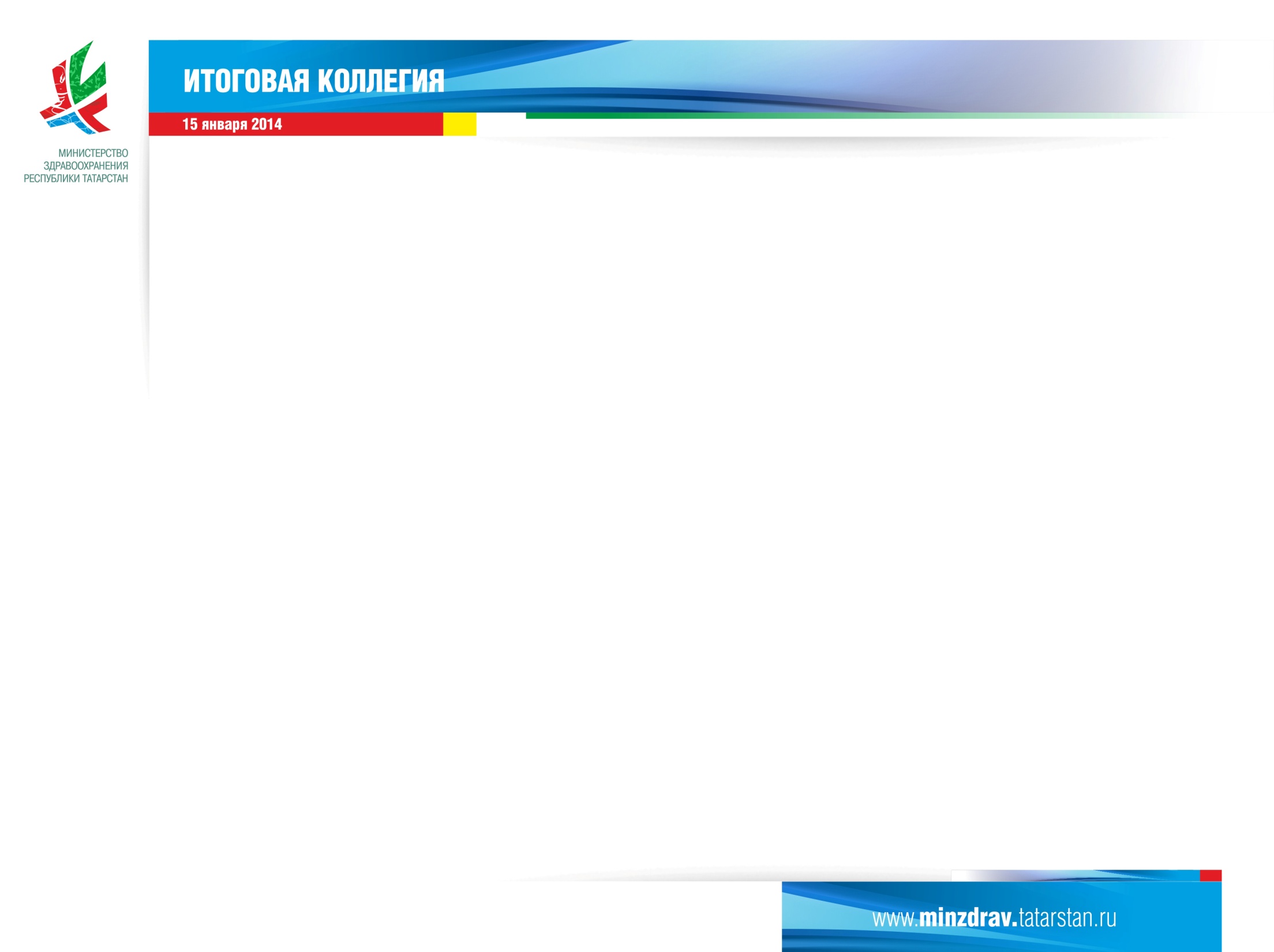 КОЭФФИЦИЕНТ ЕСТЕСТВЕННОГО ПРИРОСТА
Естественный прирост в 17 муниципальных районах
+2,7
НА 1 000 НАСЕЛЕНИЯ
+ 10 218
ЧЕЛОВЕК
6
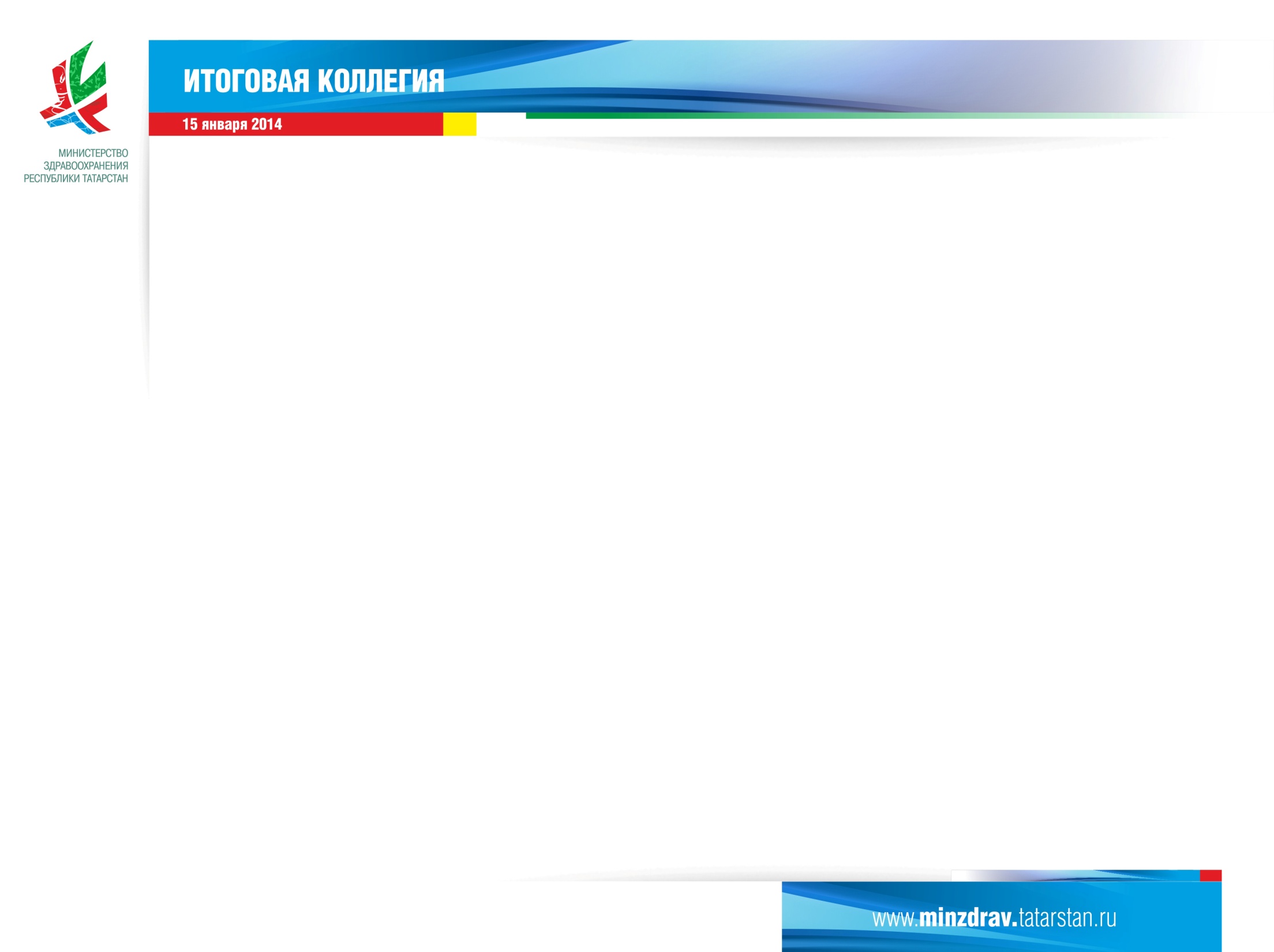 СМЕРТНОСТЬ
12,1
НА 1 000 НАСЕЛЕНИЯ
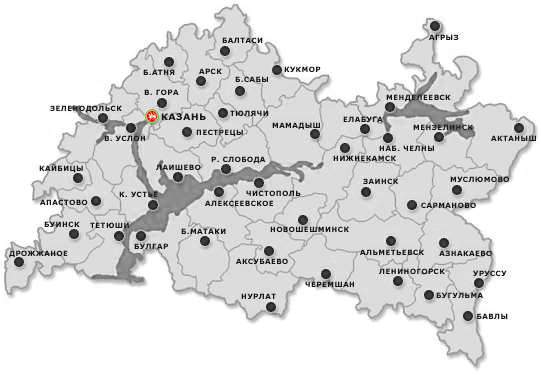 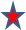 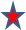 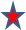 РЕСПУБЛИКА ТАТАРСТАН
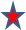 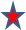 7
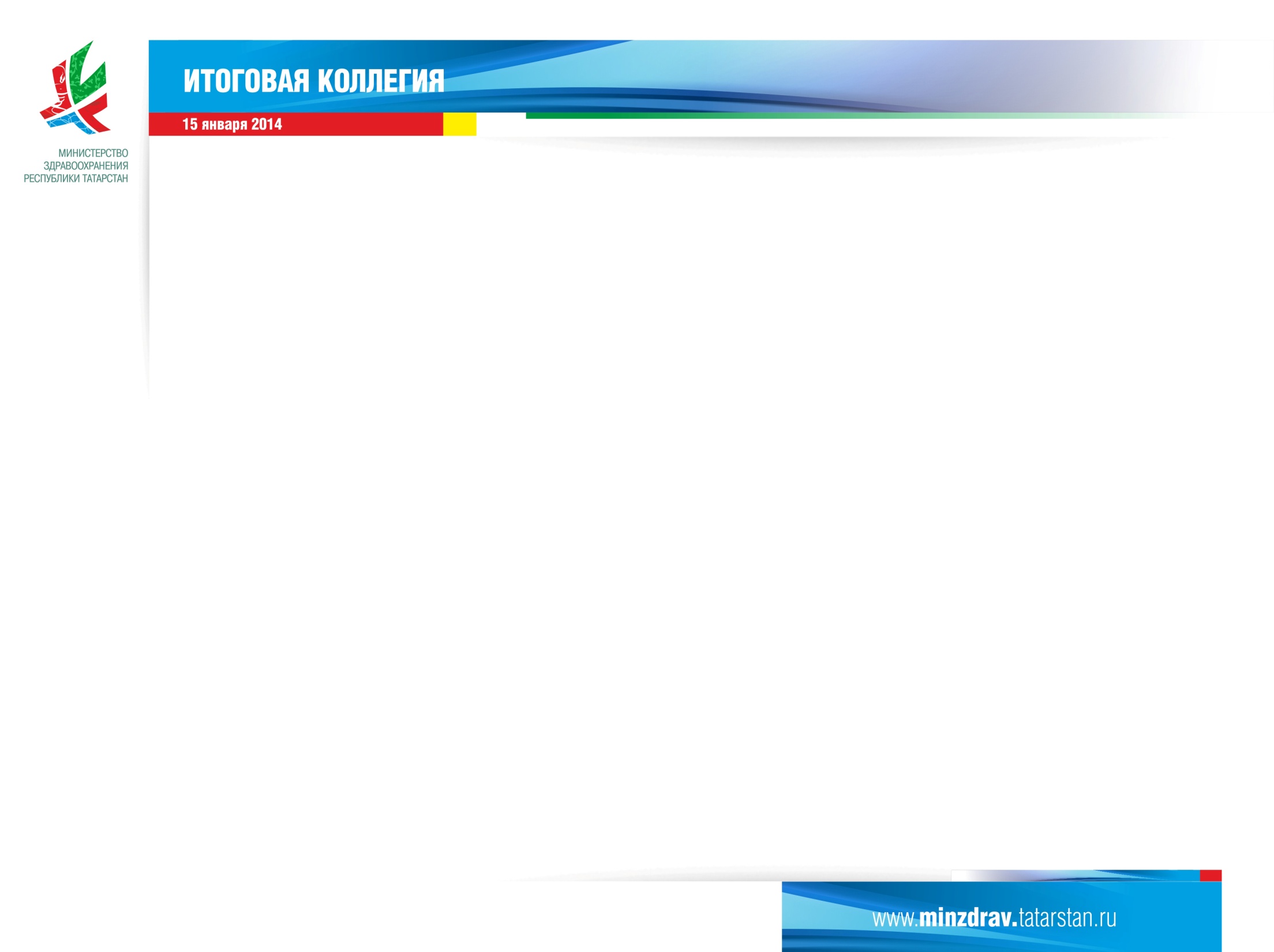 ЗАДАЧИ на 2014 год
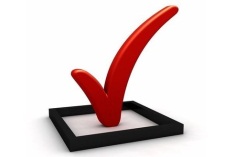 Первичная медико-санитарная помощь
Кадры
Диспансеризация населения
Лекарственное обеспечение
Снижение смертности от ДТП
Информатизация
Качество и безопасность
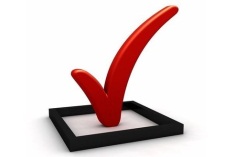 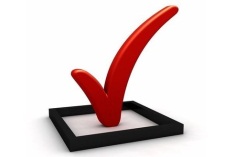 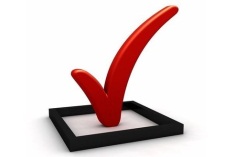 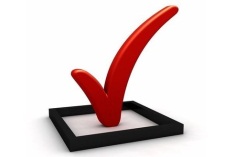 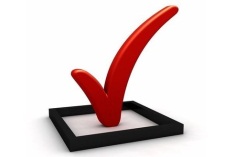 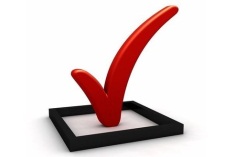 8
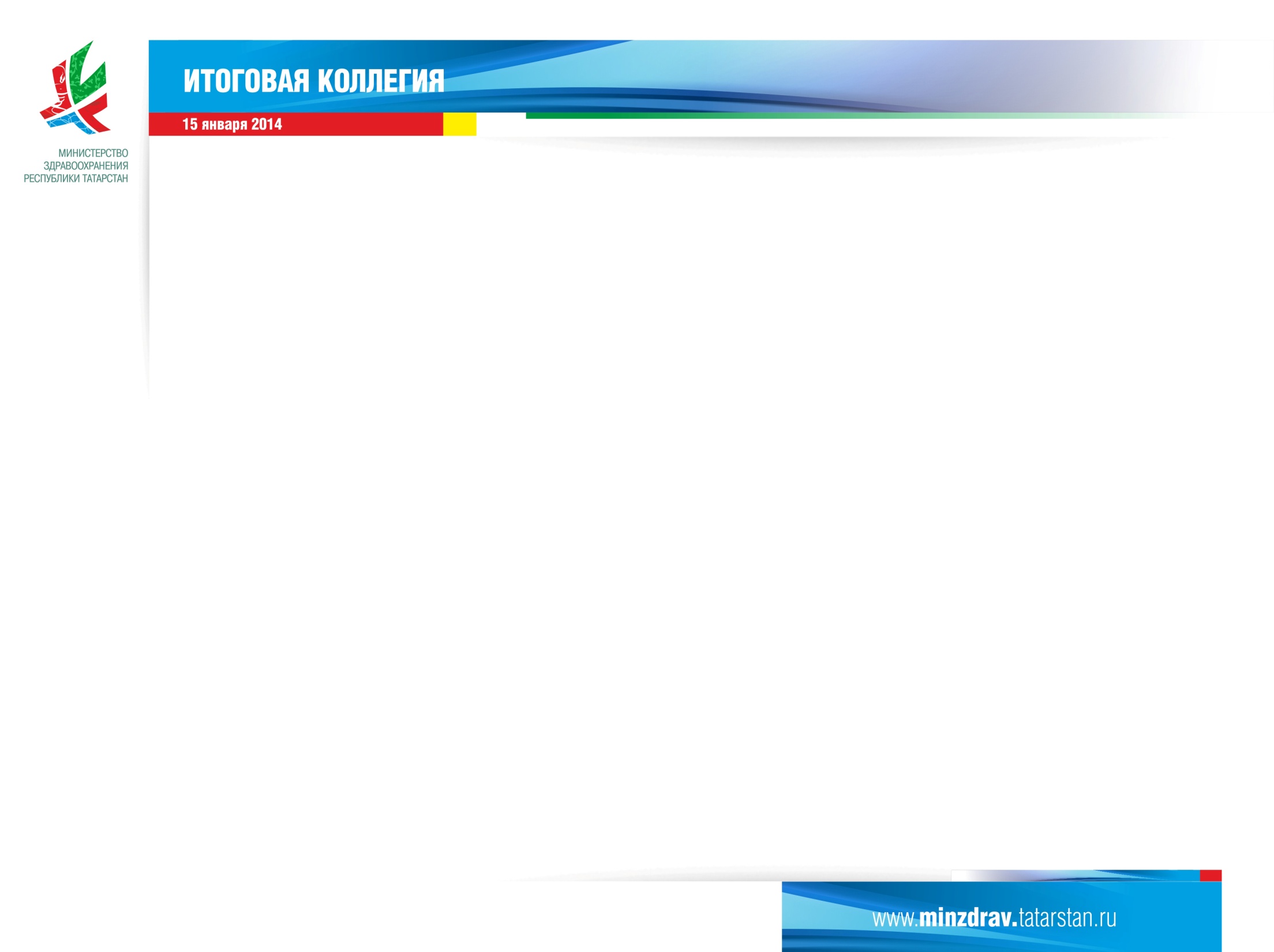 СТРОИТЕЛЬСТВО С ИСПОЛЬЗОВАНИЕМ 
МОДУЛЬНЫХ ТЕХНОЛОГИЙ
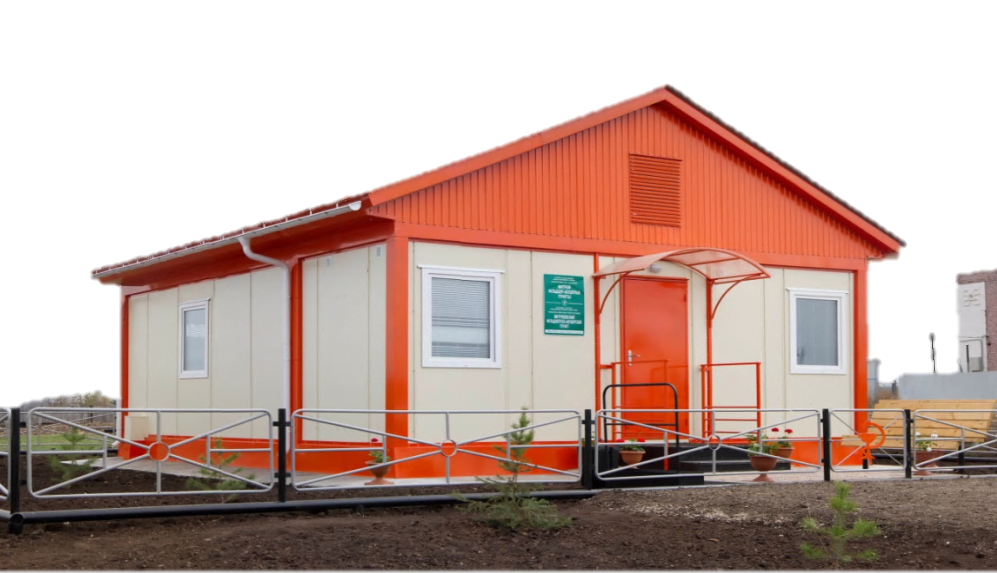 ФЕЛЬДШЕРСКО- АКУШЕРСКИЕ ПУНКТЫ 
Открыты в 2012-2013 – 153 ФАПов       План 2014 - 75
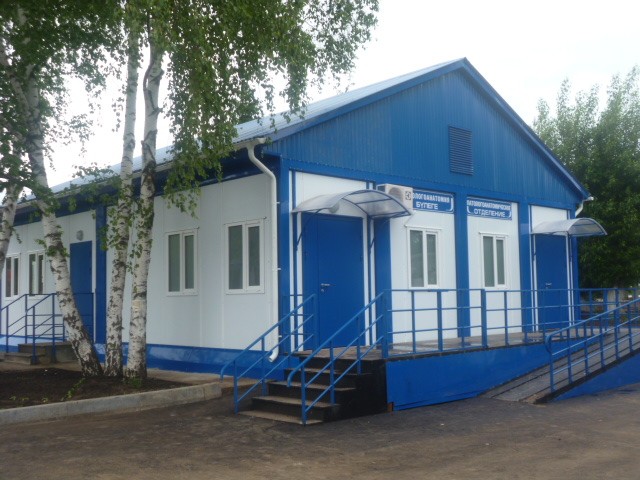 МОДУЛЬНЫЕ ПАТОЛОГОАНАТОМИЧЕСКИЕ ОТДЕЛЕНИЯ
в 19 районах Открыты в 2013 – 3 ПАО План 2014 - 3
9
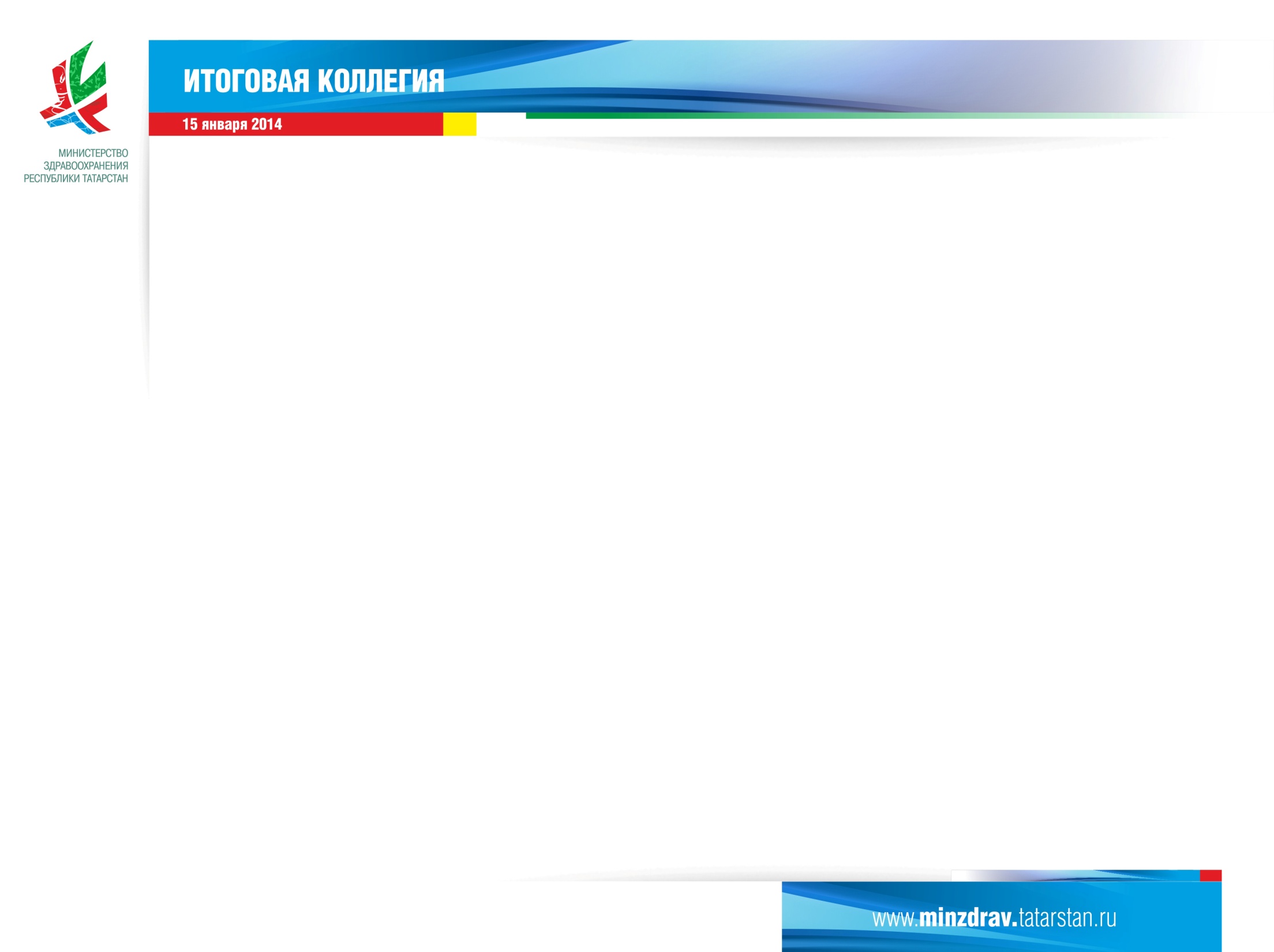 КАПИТАЛЬНЫЙ РЕМОНТ
ОБЩАЯ ПЛОЩАДЬ МУ В РТ – 1 518 664,7 кв.м
Общая площадь больниц  -  
1 319 908,2 кв.м
Общая площадь поликлиник – 
198 756,5 кв.м
446 964,7
872 943,5
22 235,3
176 521,2
Требуется ремонт
Проведен ремонт
Требуется ремонт
Проведен ремонт
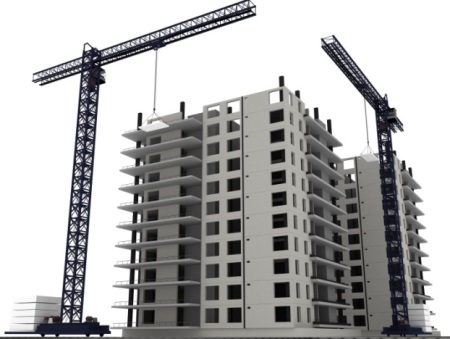 1 049 467,7 кв. м -
требуется ремонт в учреждениях здравоохранения РТ
10
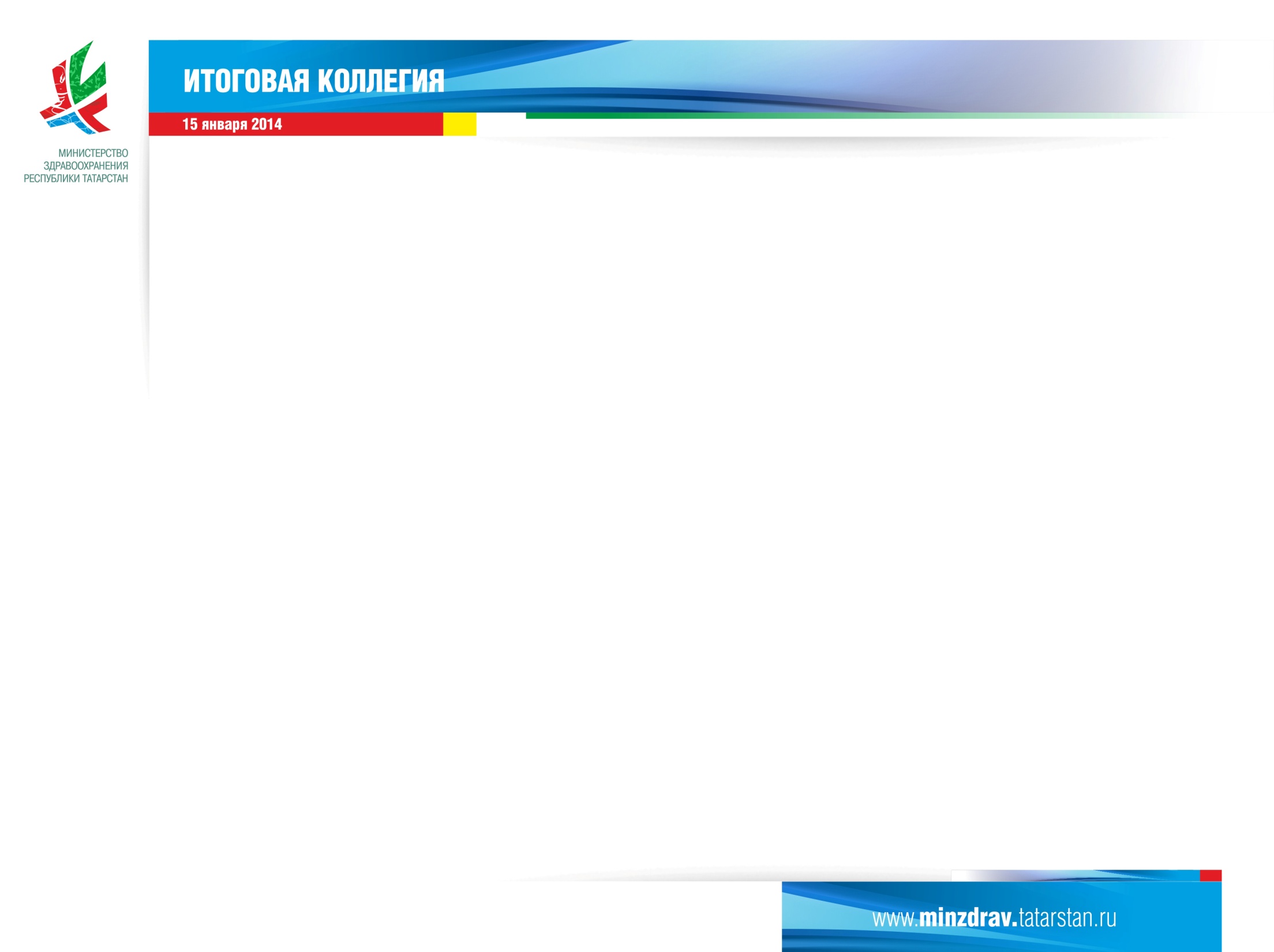 СОВРЕМЕННАЯ ПОЛИКЛИНИКА
в помощь руководителю
СТАНДАРТЫ ОРГАНИЗАЦИИ И СОДЕРЖАНИЯ ПОЛИКЛИНИК
ОПЫТ РЕСПУБЛИКИ ТАТАРСТАН
11
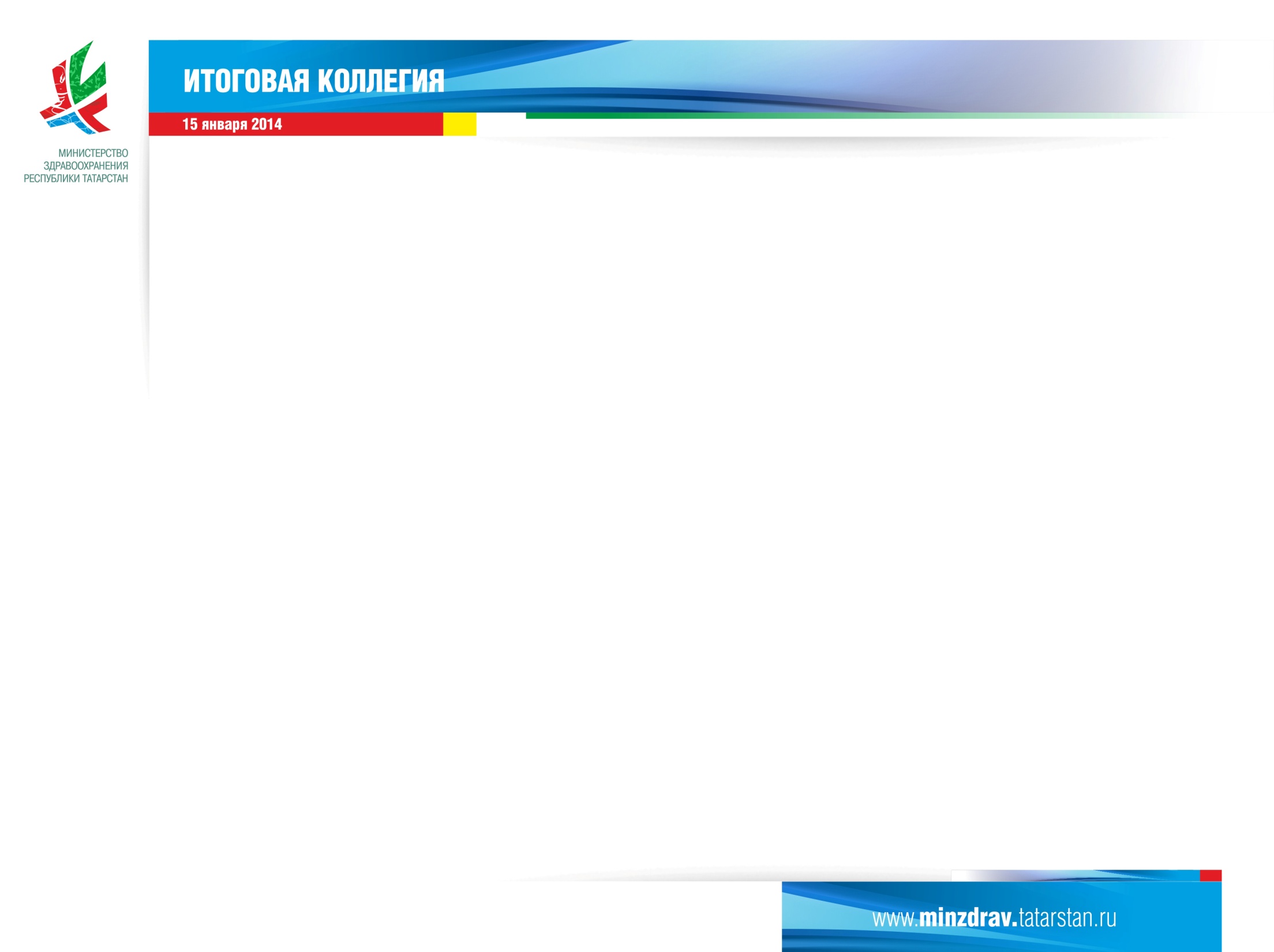 В поликлинику 
люди приходят за помощью.
Они больны и взволнованы. 
Это всегда стресс. 
Стресс проявляется по-разному. 
Кто-то подавлен, а кто-то агрессивен. 
Мы обязаны это понимать и быть милосердными к посетителям.Это наш выбор, это наша работа!
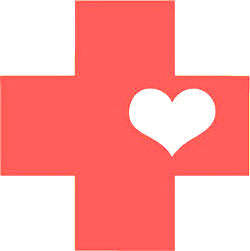 12
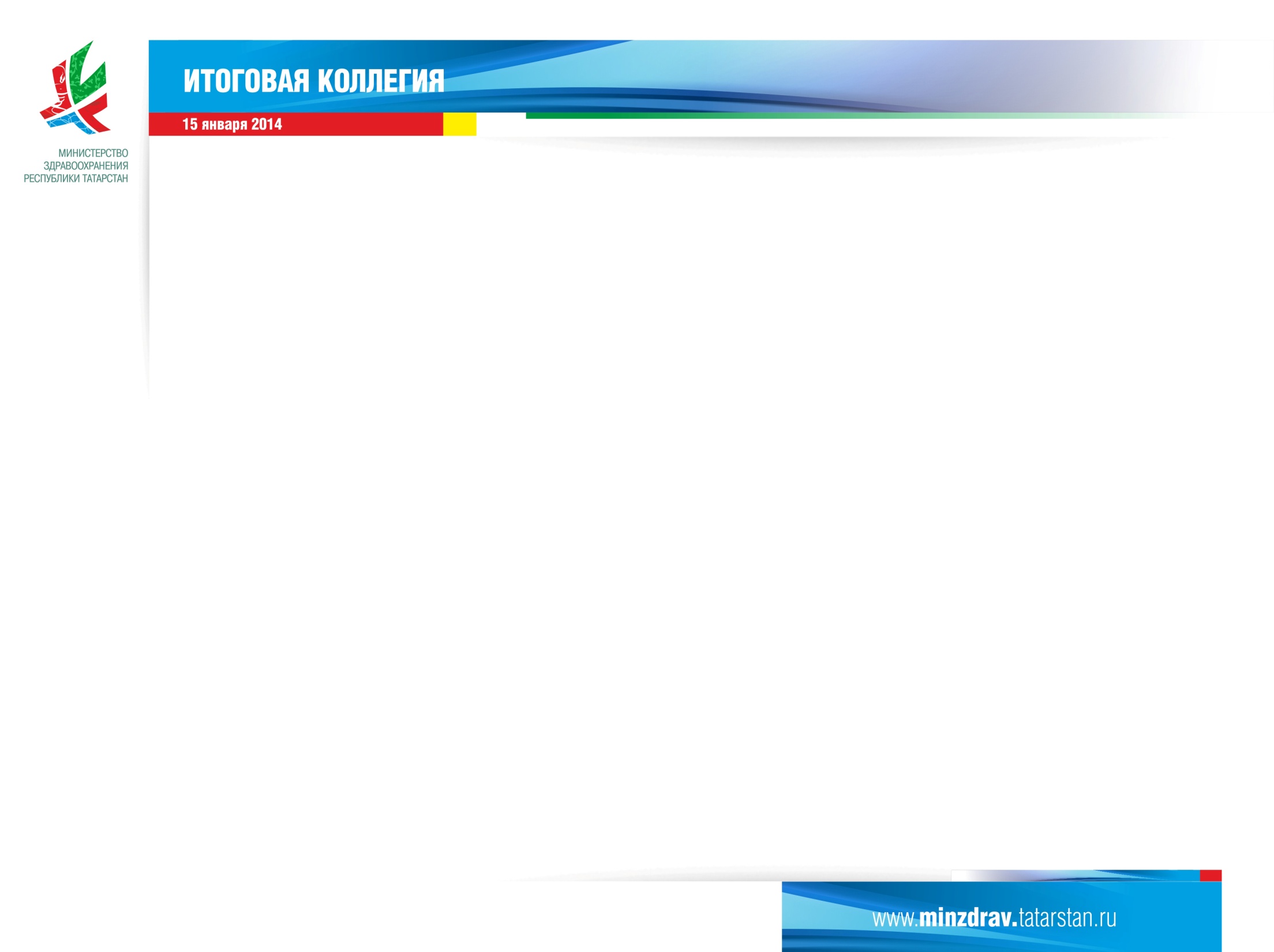 КАДРЫ
Дефицит штатных должностей всего – 672 ед.

Федеральный норматив  требует к 2018 г. увеличить численность врачей на 763
Врачей пенсионного возраста всего – 21,2 %
13
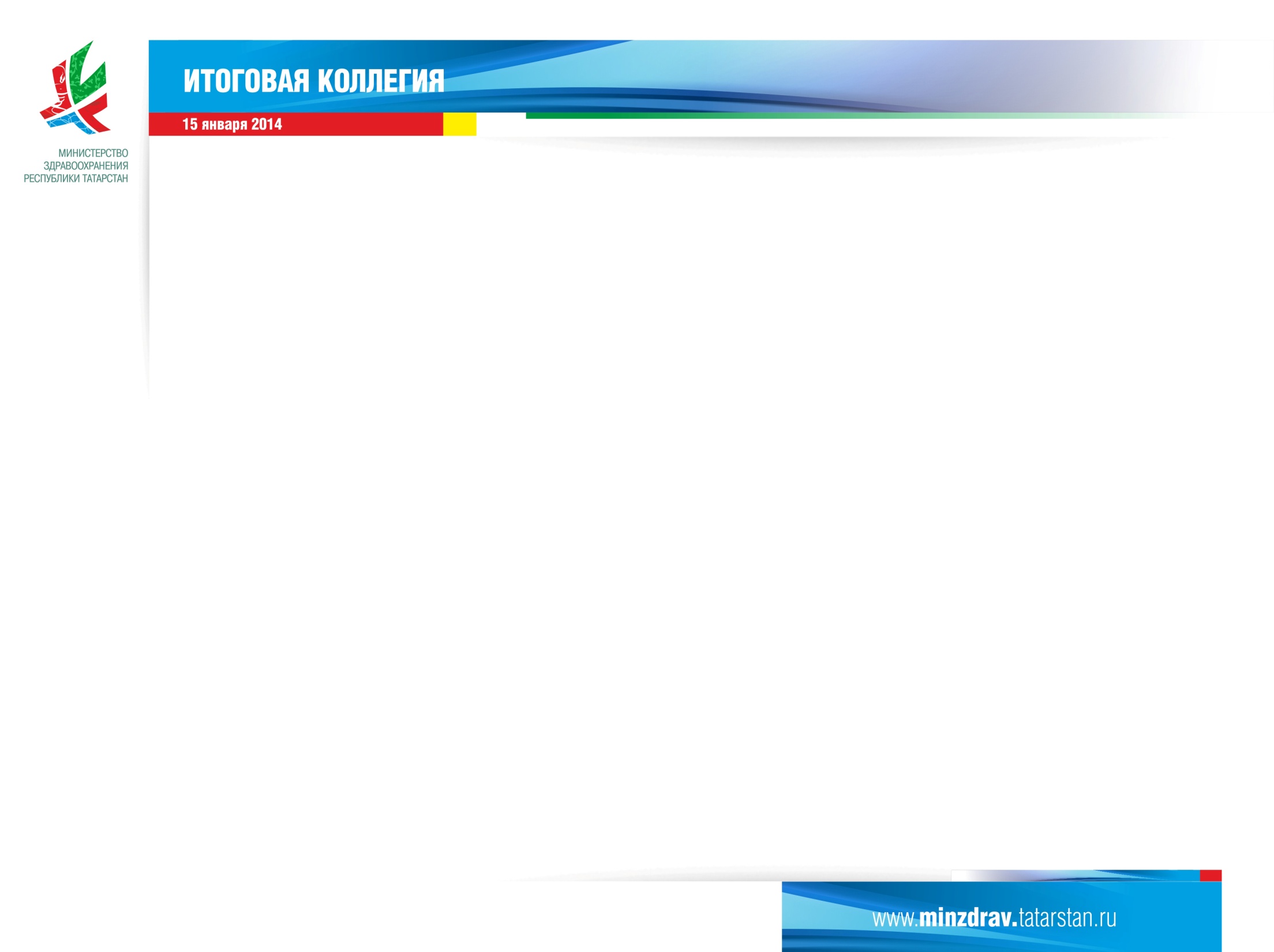 ЗАРАБОТНАЯ ПЛАТА
Соотношение средней заработной платы медицинских работников учреждений здравоохранения 
со средней заработной платой в Республике Татарстан
%
РТ - 26 100 руб.
33 483 руб.
19 386 руб.
12 101 руб.
14
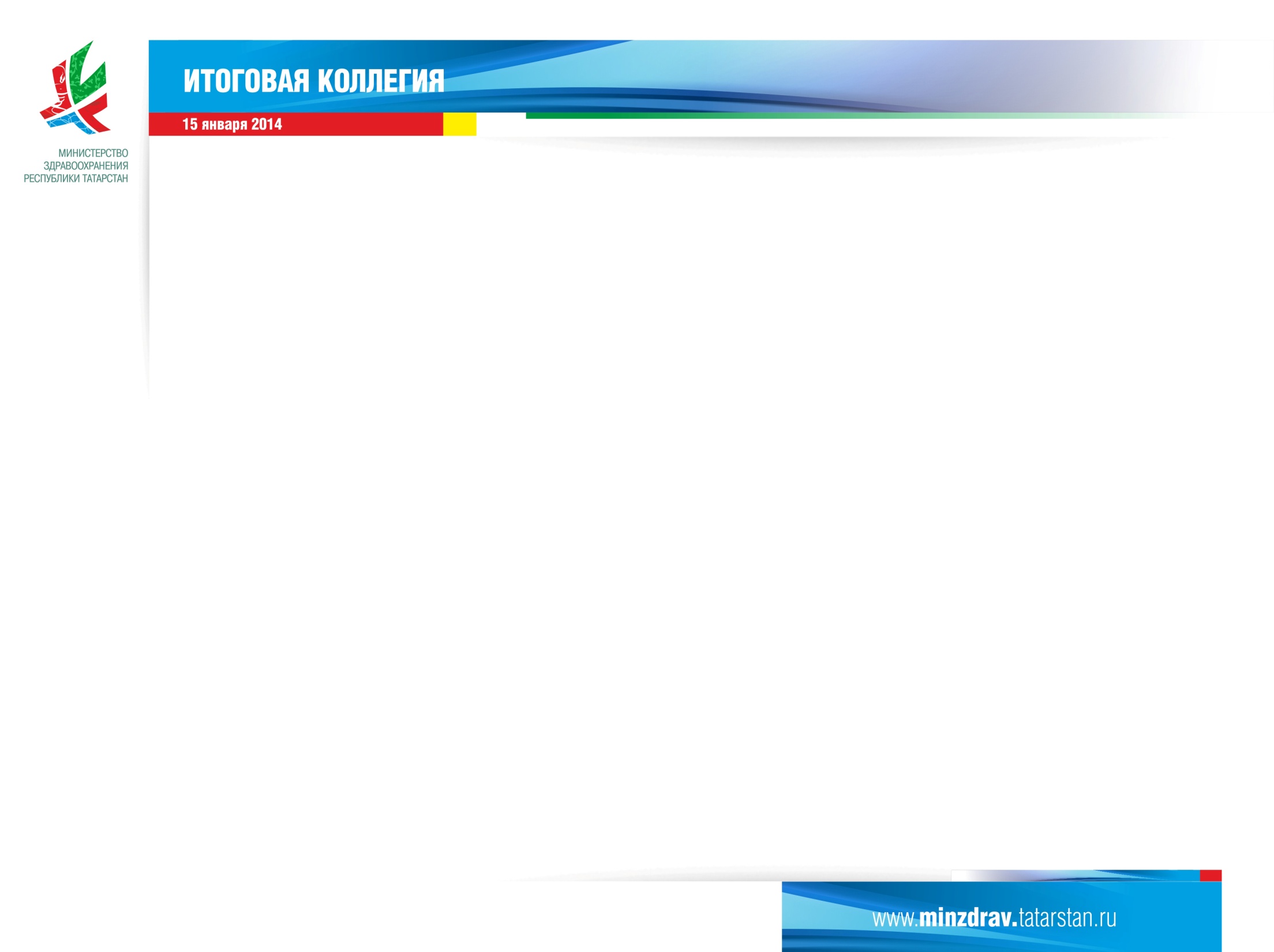 МОЛОДЫЕ СПЕЦИАЛИСТЫ
56 ВРАЧЕЙ ПРИБЫЛИ НА РАБОТУ В СЕЛЬСКИЕ УЧРЕЖДЕНИЯ ЗДРАВООХРАНЕНИЯ
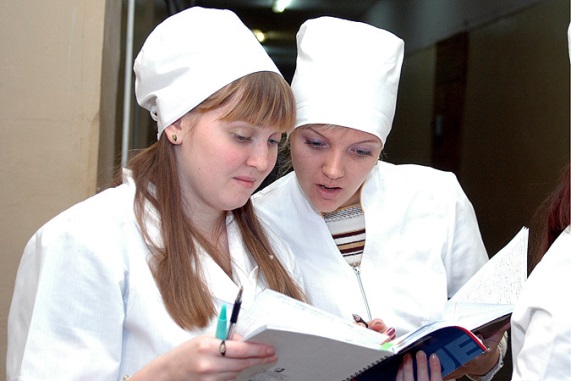 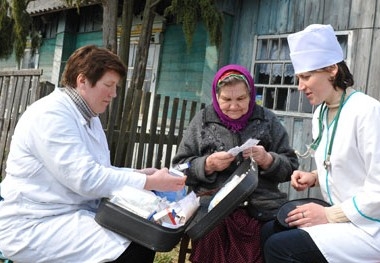 ЦЕЛЕВЫЕ НАПРАВЛЕНИЯ
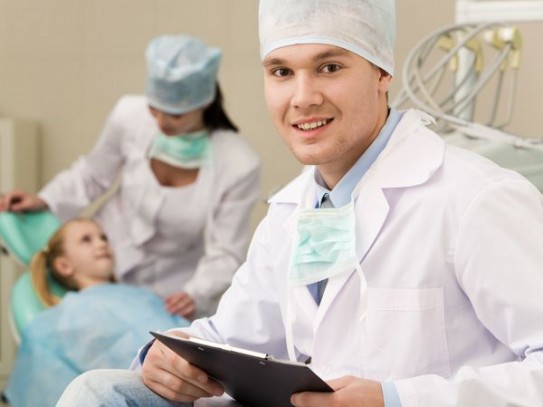 КОМПЕНСАЦИОННЫЕ ВЫПЛАТЫ
ЖИЛЬЕ
УСЛОВИЯ РАБОТЫ
15
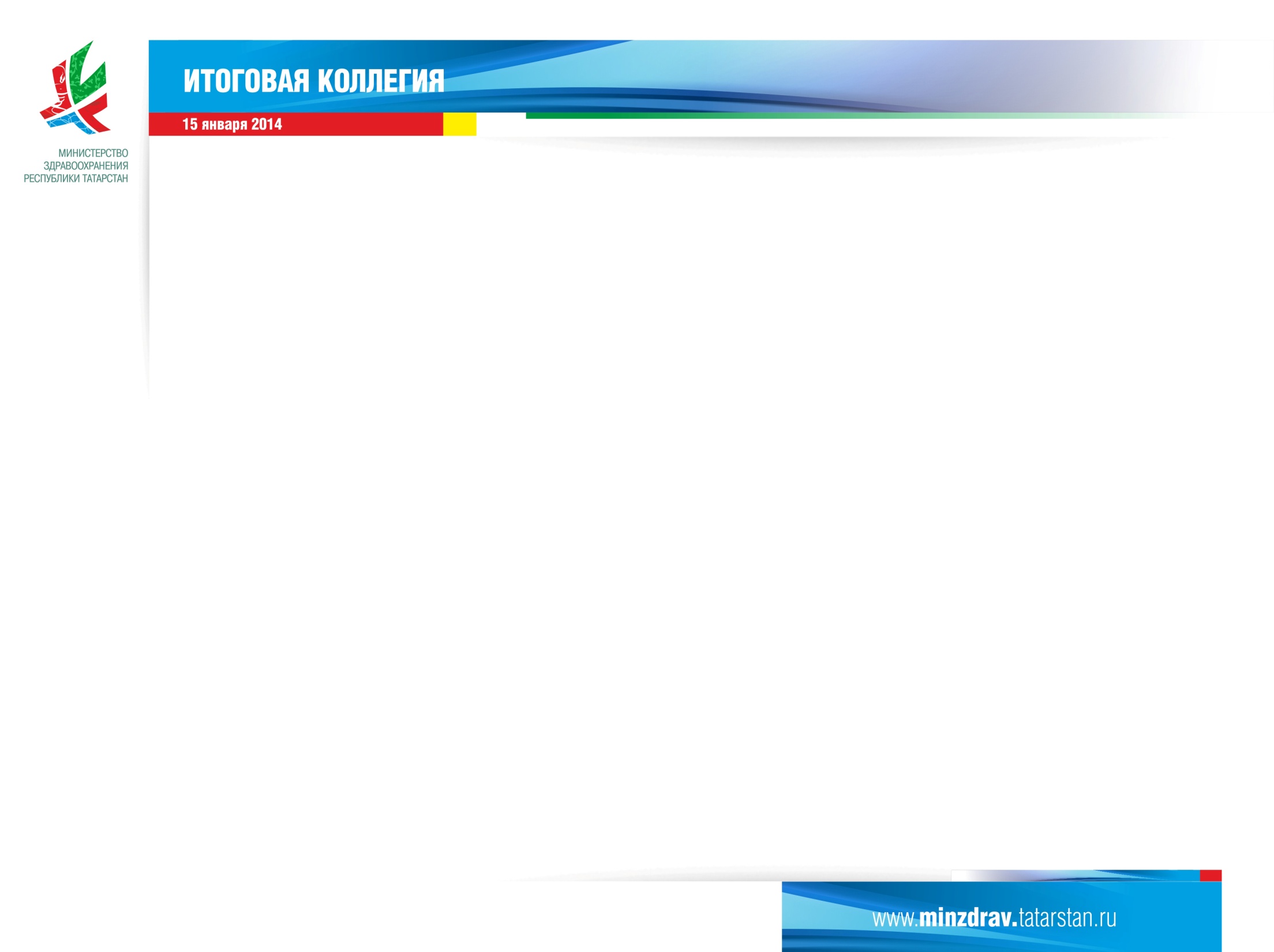 РАЙОНЫ - АУТСАЙДЕРЫ 
ПО ПРИВЛЕЧЕНИЮ МОЛОДЫХ СПЕЦИАЛИСТОВ
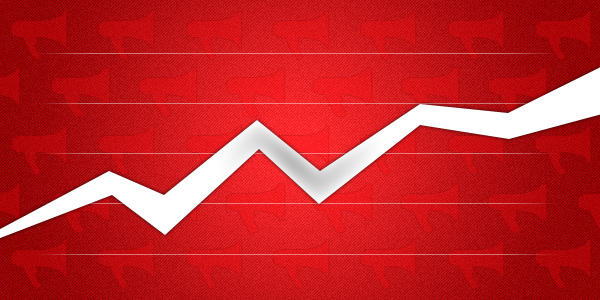 Агрызский 
Буинский 
Верхнеуслонский
Нурлатский
Рыбно-Слободской 
Тукаевский
16
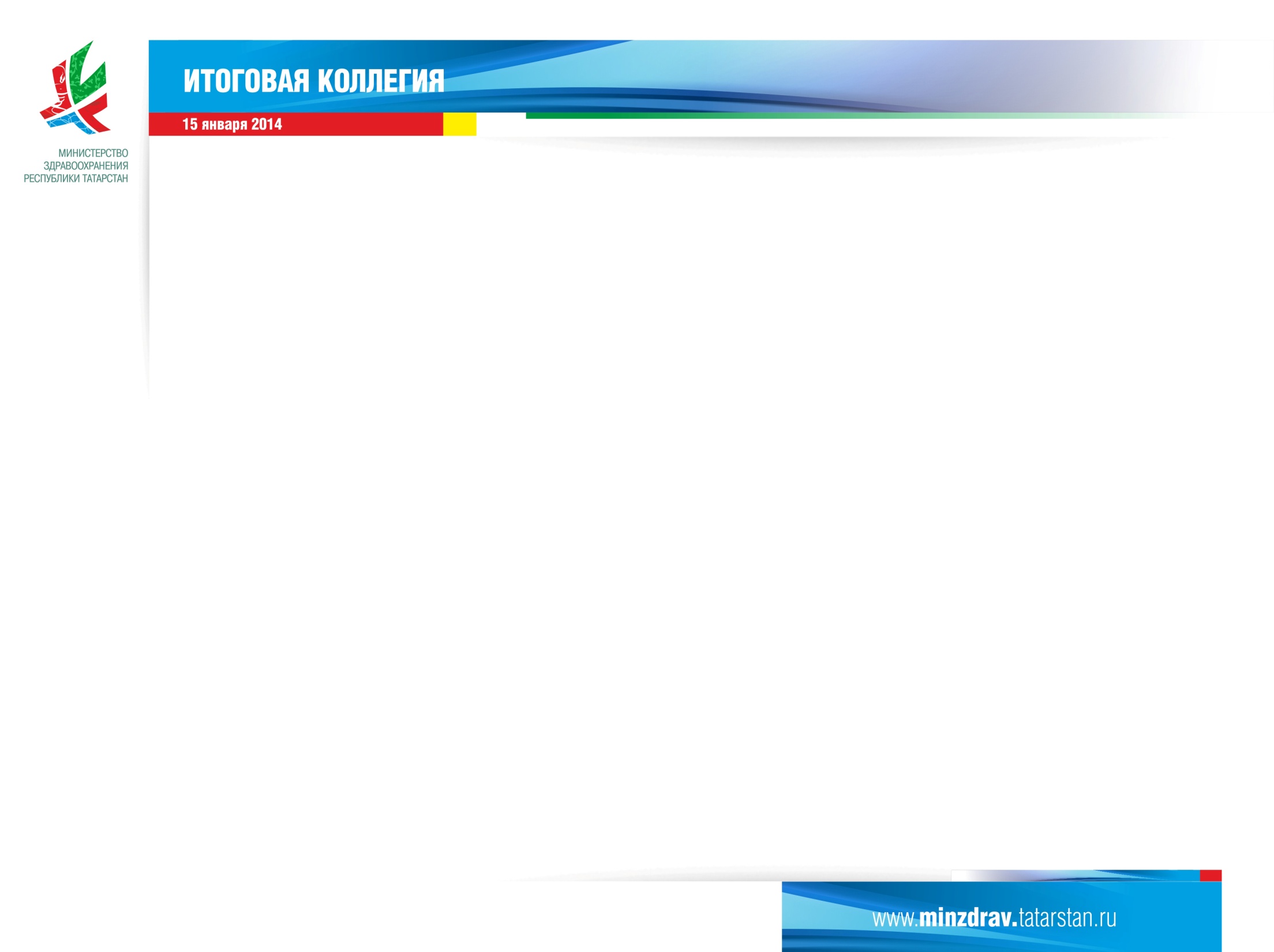 МУНИЦИПАЛЬНЫЕ РАЙОНЫ - ЛИДЕРЫ 
ПО ПРИВЛЕЧЕНИЮ СПЕЦИАЛИСТОВ
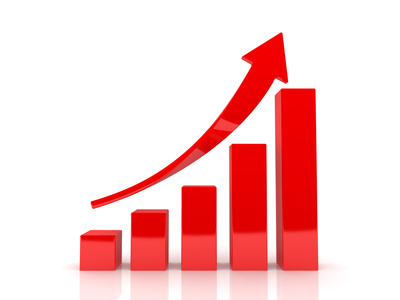 ВСЕГО 120 специалистов из др. регионов
Нижнекамский район (19 специалистов)
Лениногорский район (16 специалистов)
Зеленодольский район (10 специалистов)
17
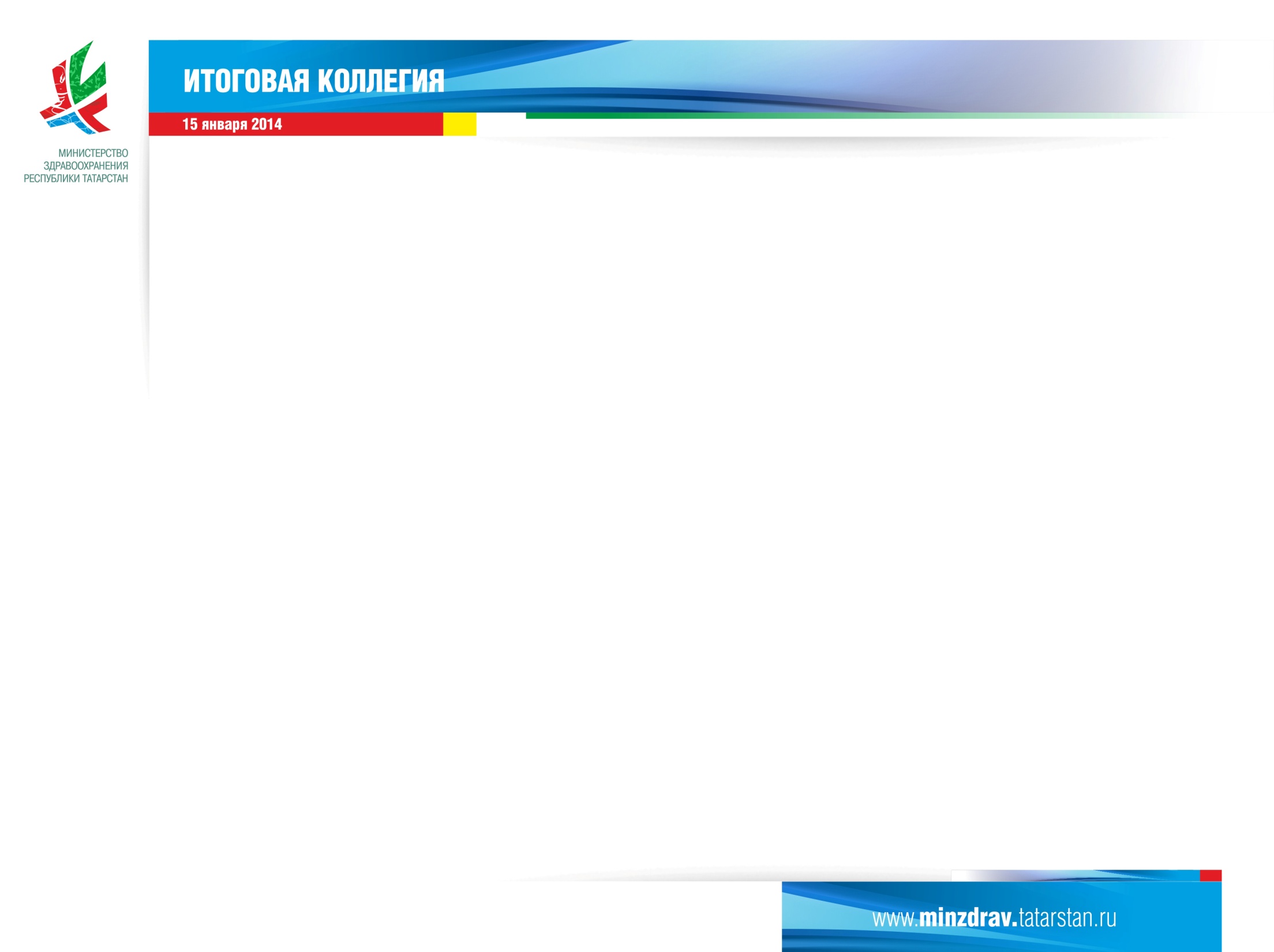 ВЫСШИЕ УЧЕБНЫЕ МЕДИЦИНСКИЕ ЗАВЕДЕНИЯ
КАЗАНСКИЙ ГОСУДАРСТВЕННЫЙ 
МЕДИЦИНСКИЙ УНИВЕРСИТЕТ
КАЗАНСКАЯ ГОСУДАРСТВЕННАЯ МЕДИЦИНСКАЯ АКАДЕМИЯ
39 кафедр 
95 докторов наук         
198 кандидатов наук                           50 профессоров 
85 доцентов
64 кафедры
159 докторов наук         
429 кандидатов наук                            116 профессоров 
178 доцентов
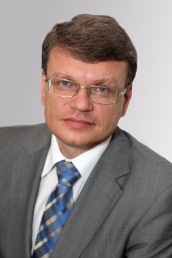 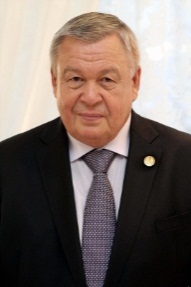 проф. 
Созинов А.С.
Факультетов - 8
1.Лечебный
2.Медико-профилактический
3.Педиатрический
4.Стоматологический
5.Фармацевтический
6.Социальной работы
7.Менеджмента и высшего сестринского
 образования
8. Медицинская биохимия и биофизика
Факультетов - 3

Количество сотрудников – 707
Обучение проводится по 52 специальностям.

Обучено: 
Ординаторов – 89
Интернов – 220
Аспирантов - 98
проф. 
Зыятдинов К.Ш.
РЕКТОР
РЕКТОР
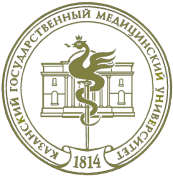 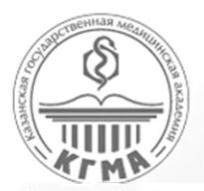 200 лет
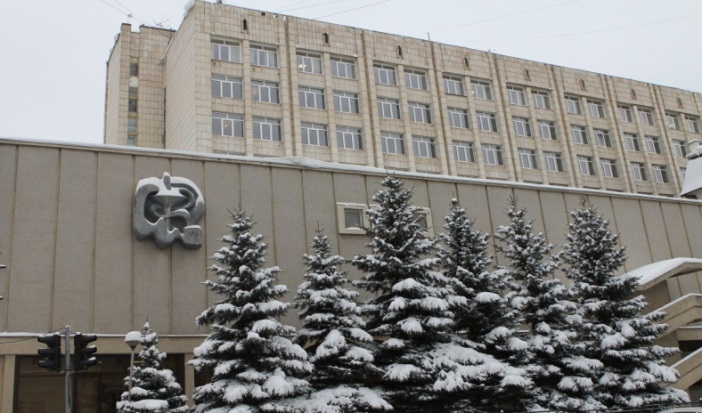 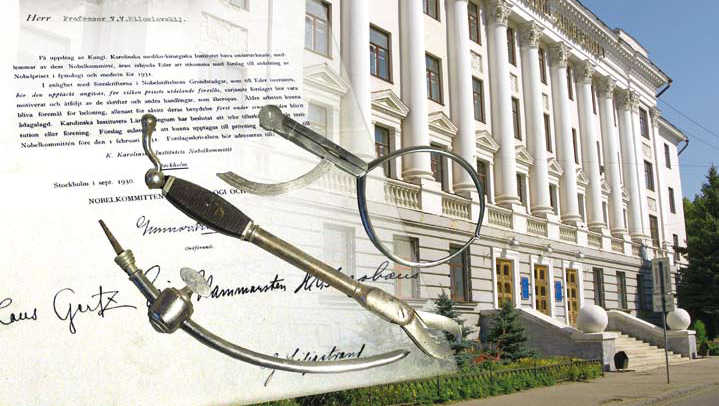 Обучаются  более 5 500 студентов
18
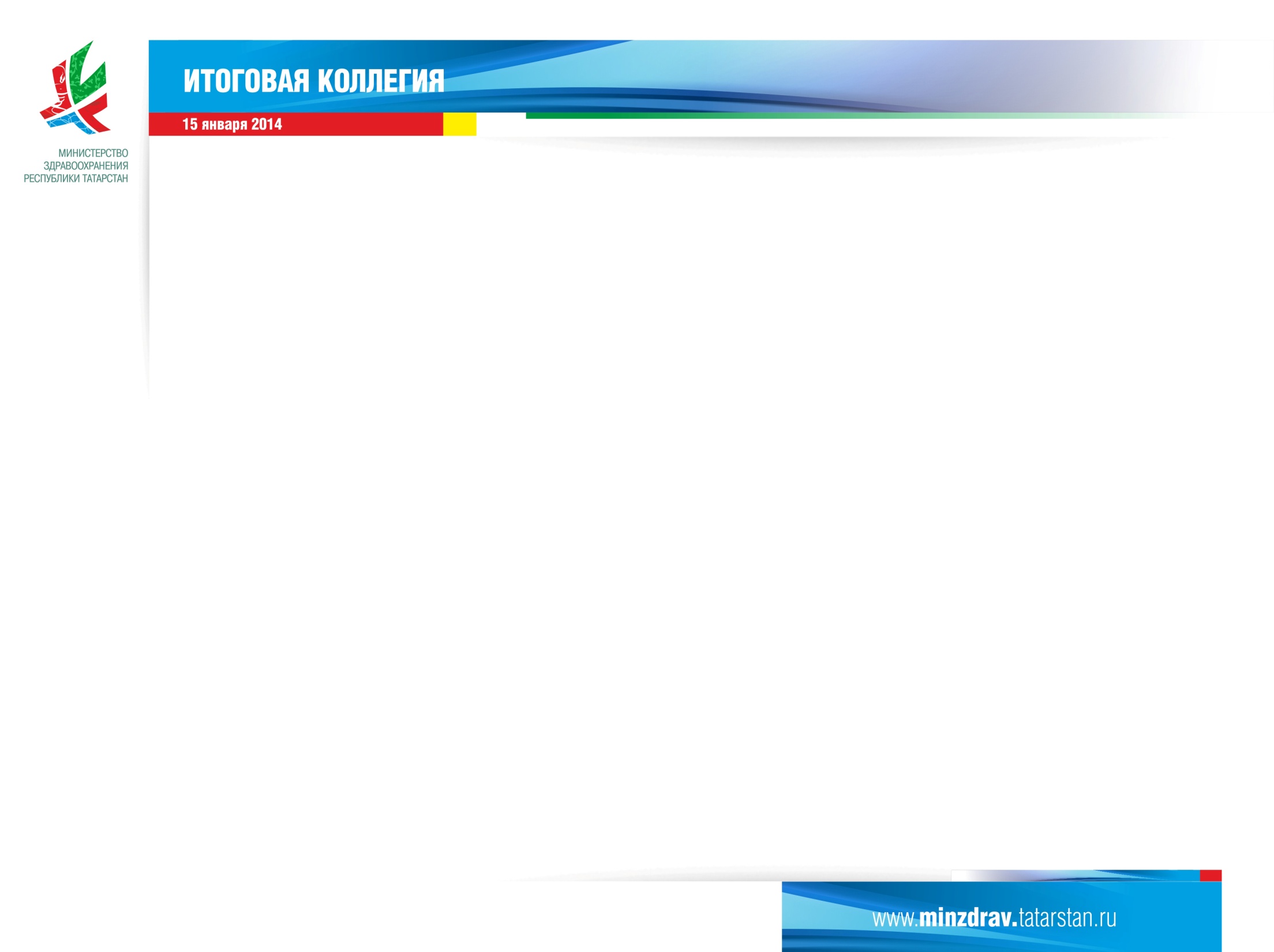 ОБРАЗОВАТЕЛЬНЫЙ ЦЕНТР 
ВЫСОКИХ МЕДИЦИНСКИХ ТЕХНОЛОГИЙ
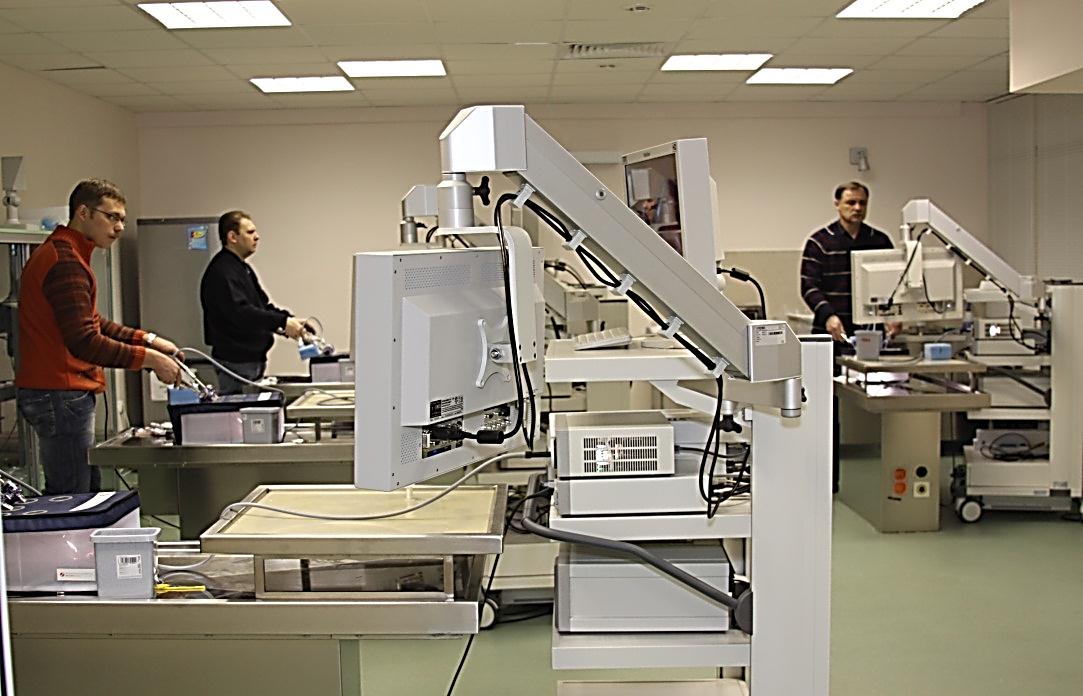 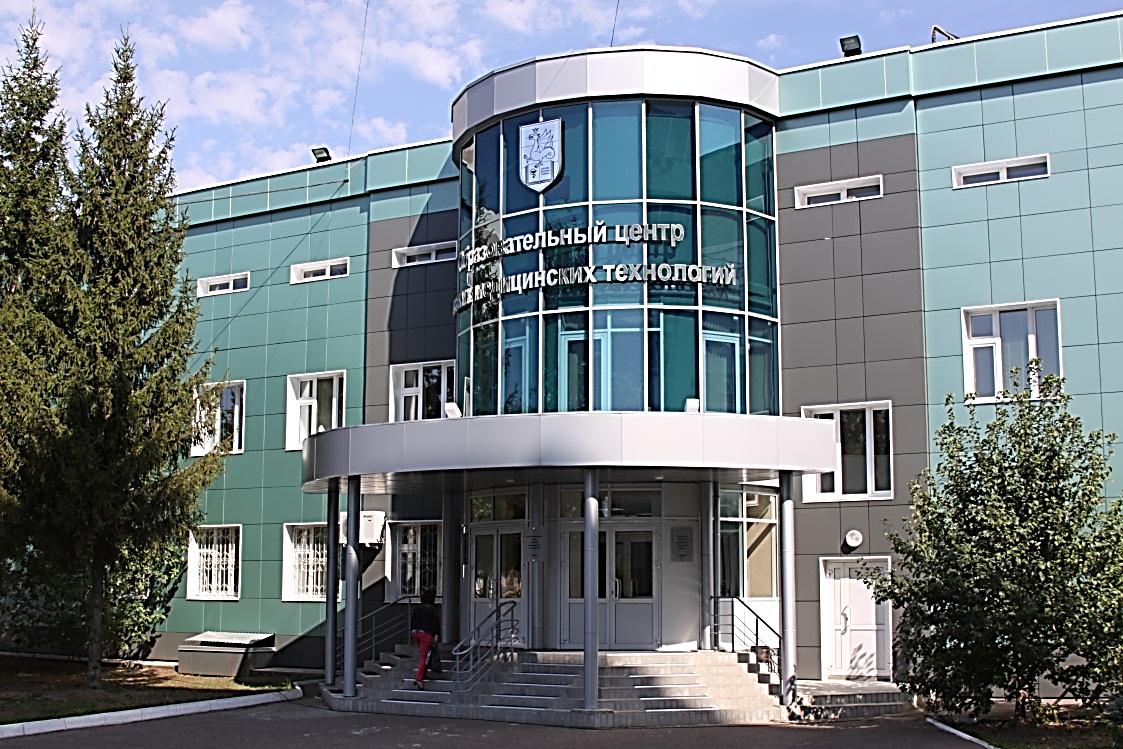 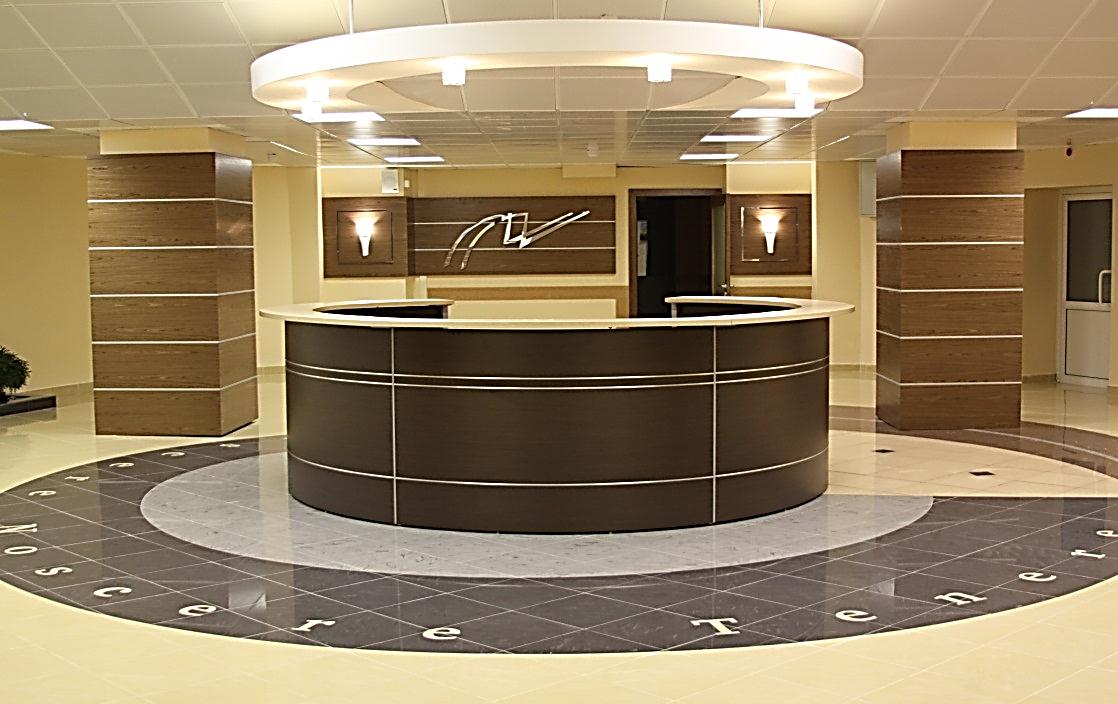 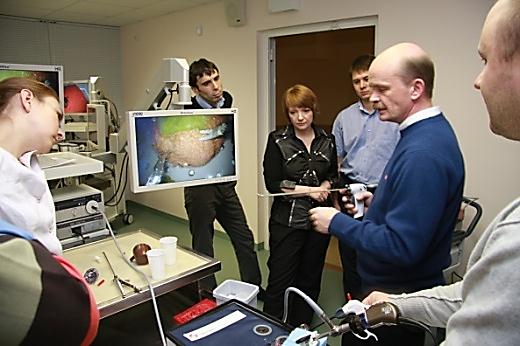 19
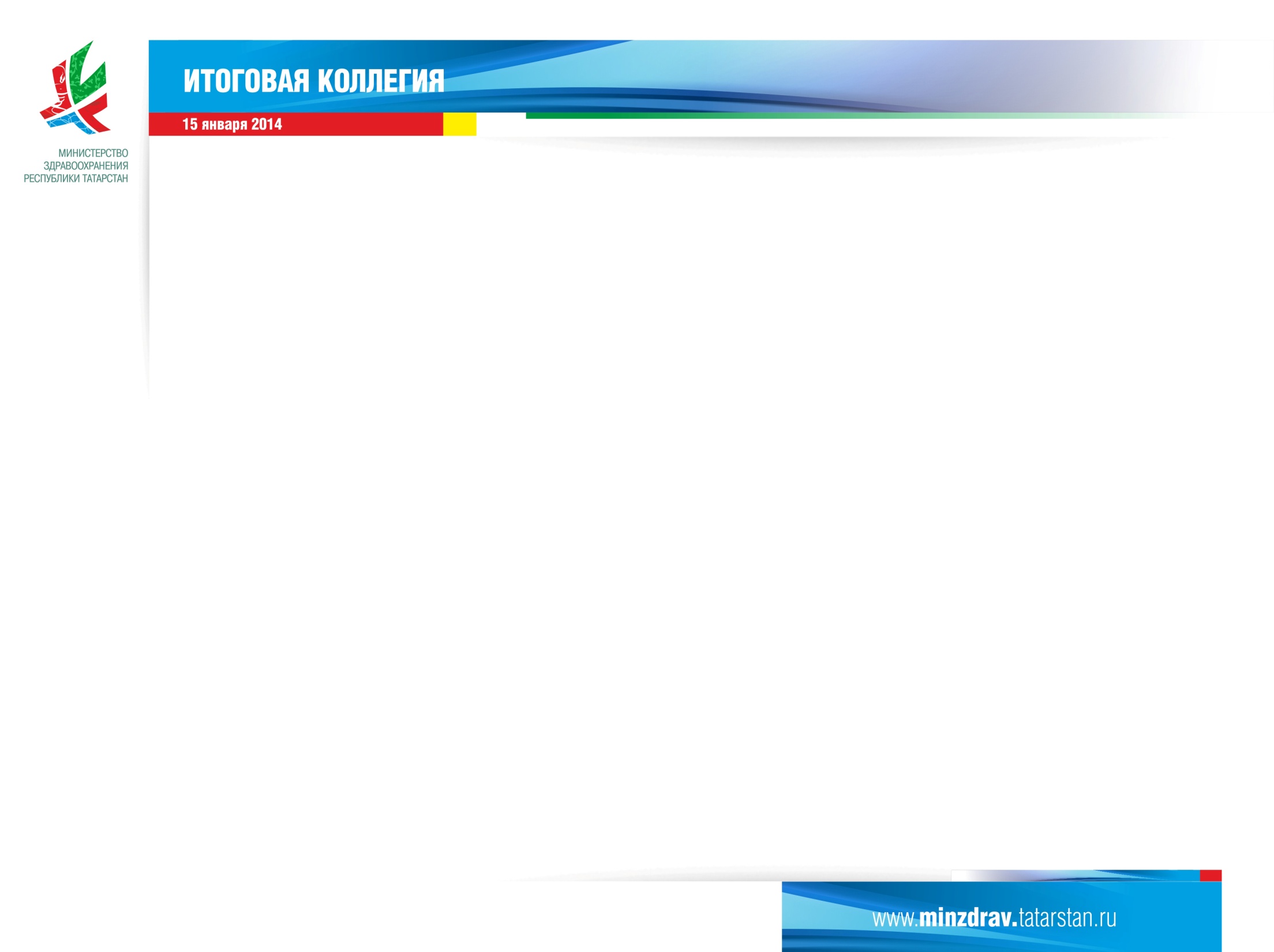 ДИСПАНСЕРИЗАЦИЯ ЗА 2013 ГОД
527 582 чел.
ВЫЯВЛЕНО 74 000 ЗАБОЛЕВАНИЙ
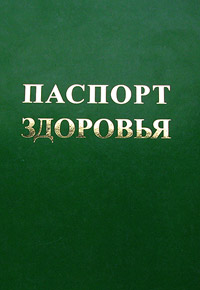 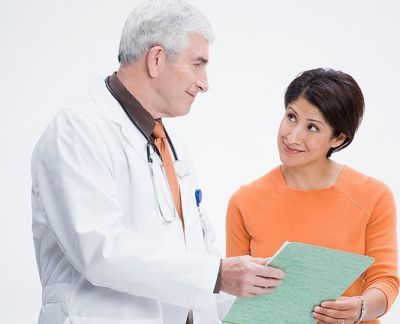 Участвуют:
84 медицинских организации;
112 мобильных медицинских бригад
20
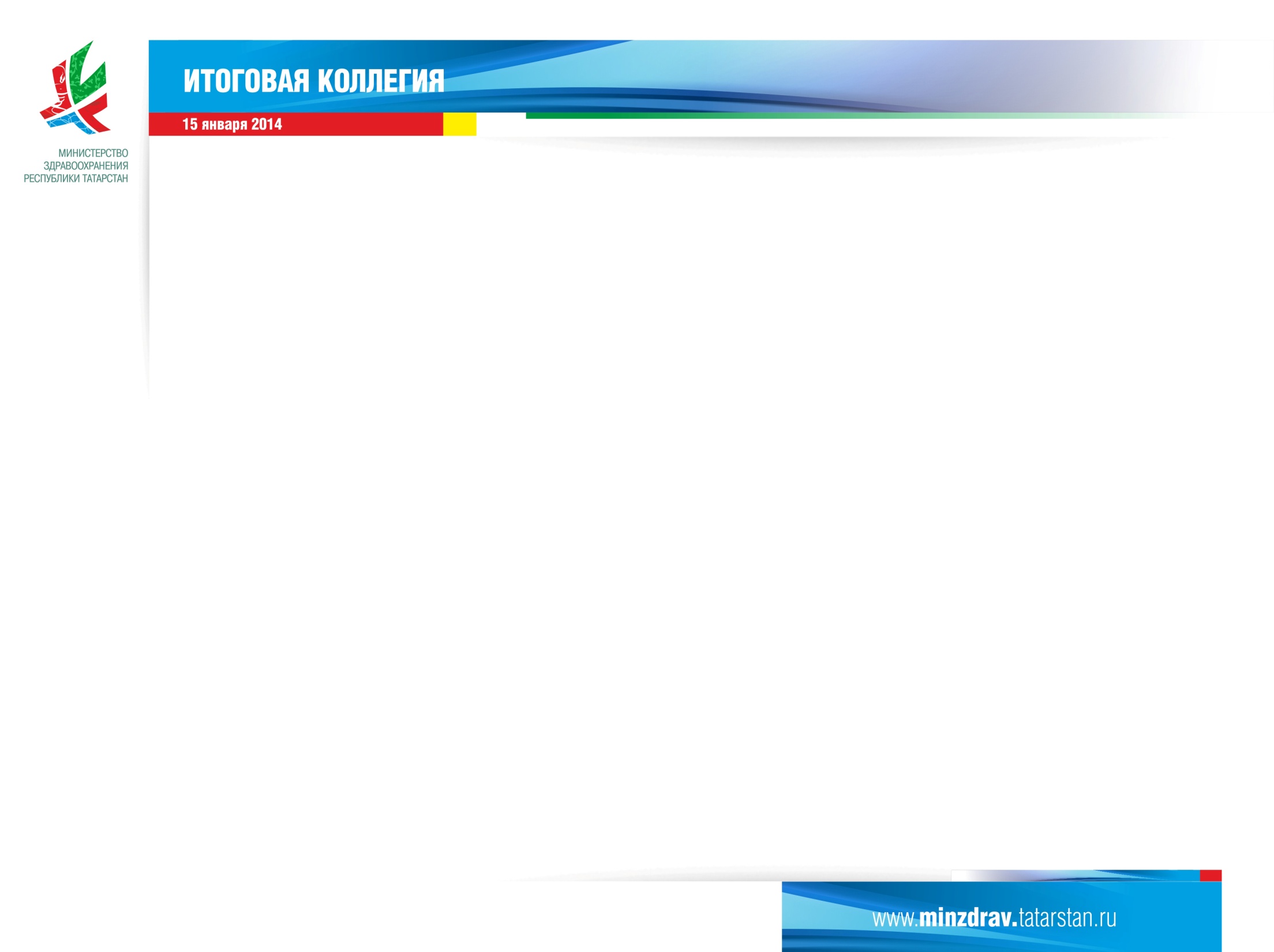 ЛЕКАРСТВЕННОЕ ОБЕСПЕЧЕНИЕ
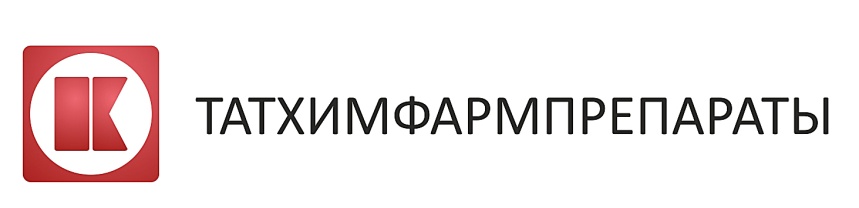 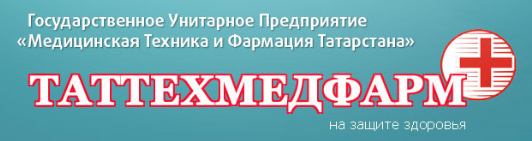 72%
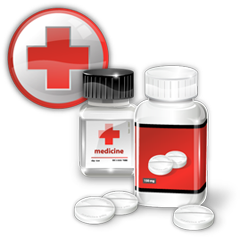 2.84
млрд рублей
Льготная лекарственная помощь
21
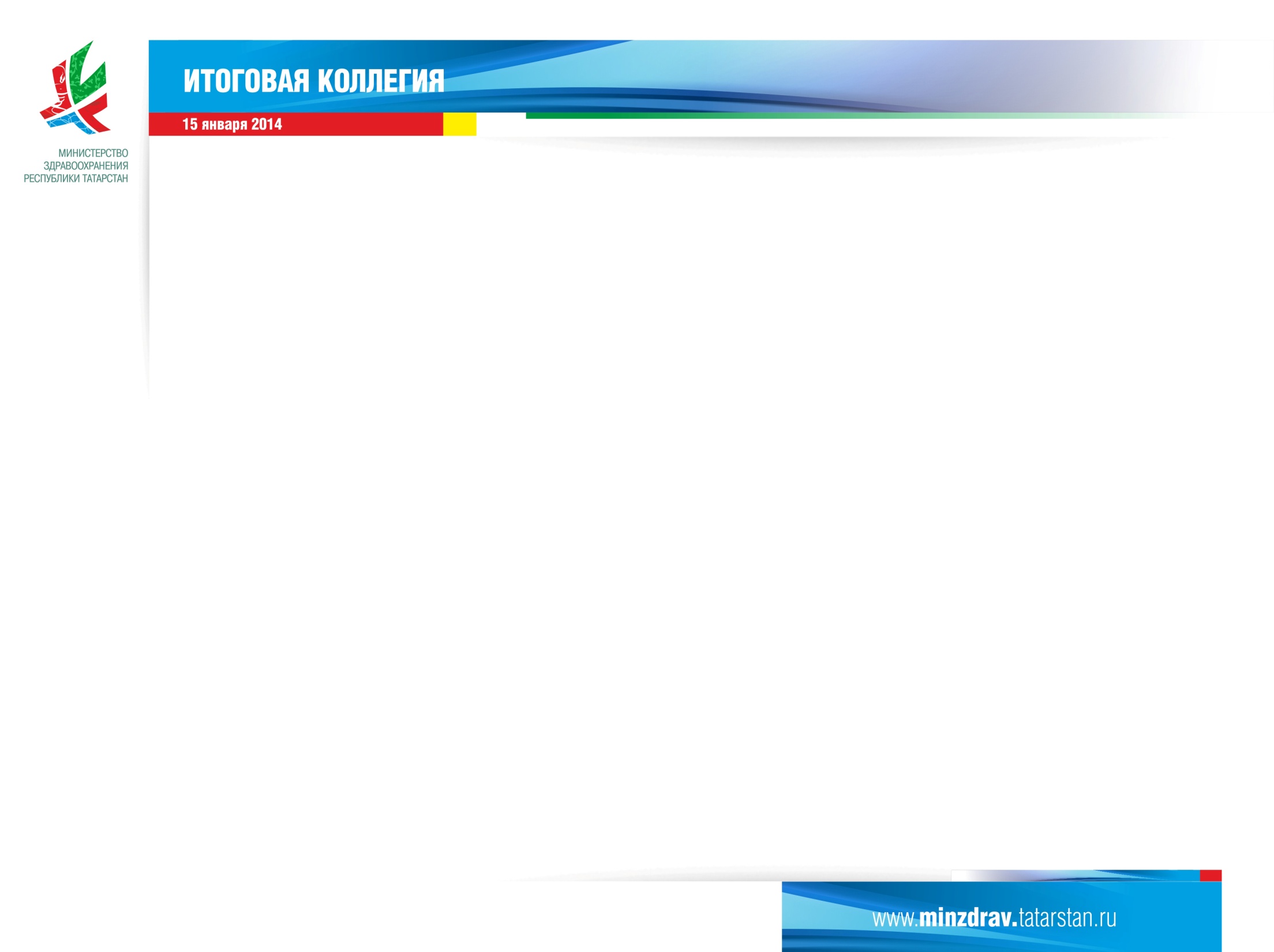 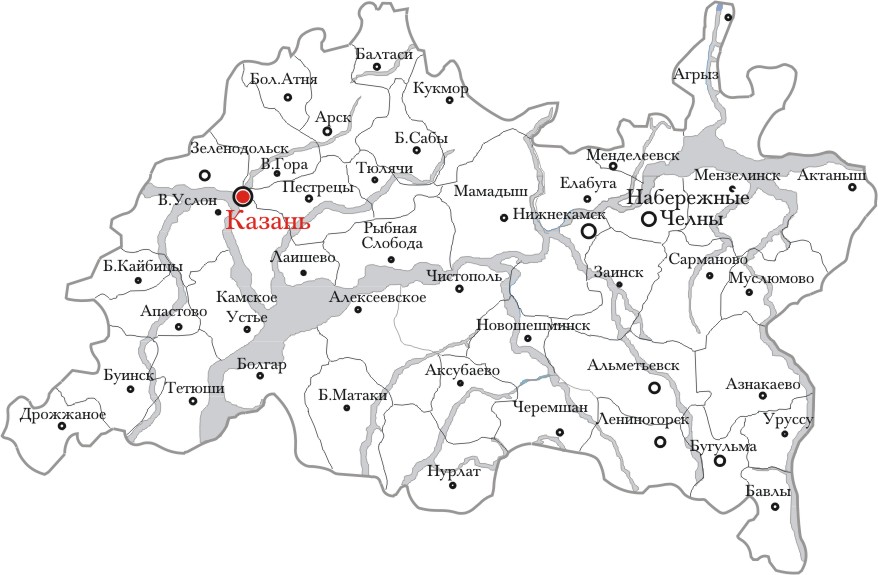 ОКАЗАНИЕ ПОМОЩИ ПОСТРАДАВШИМ ПРИ ДТП
ИНДЕКС ТЯЖЕСТИ ДТП
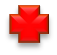 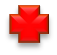 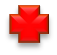 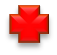 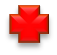 21 травмоцентр
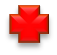 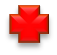 травмоцентры I уровня – 6
травмоцентры II уровня – 7
травмоцентры III   уровня - 8
22
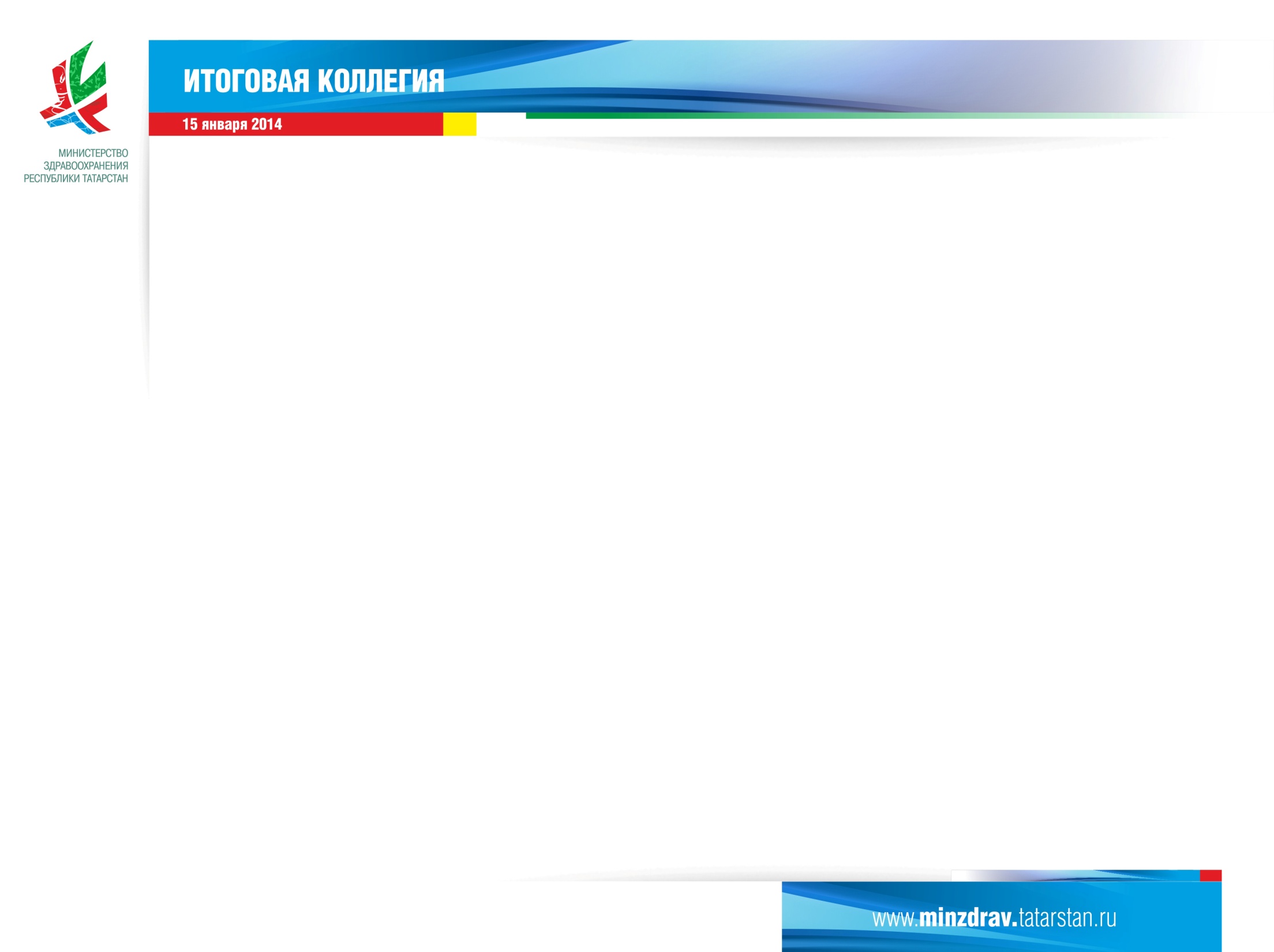 «СЕРДЦЕ ТАТАРСТАНА» 2008-2013 гг.
Коронарография
в14 раз

АКШ
В 9 раз

Стентирование
В 2,2 раза
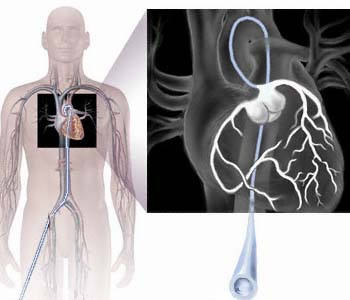 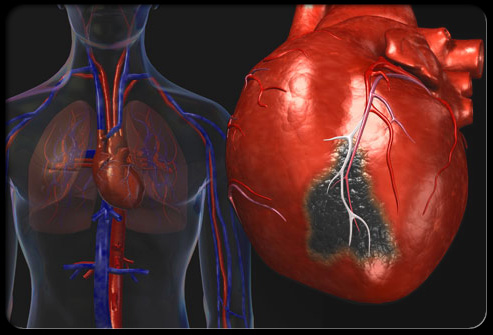 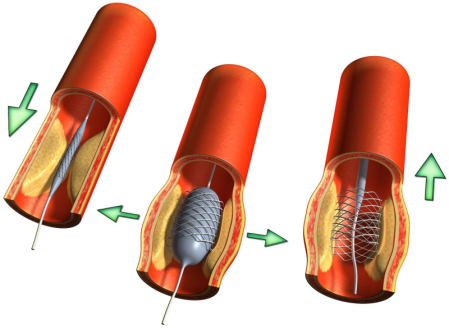 23
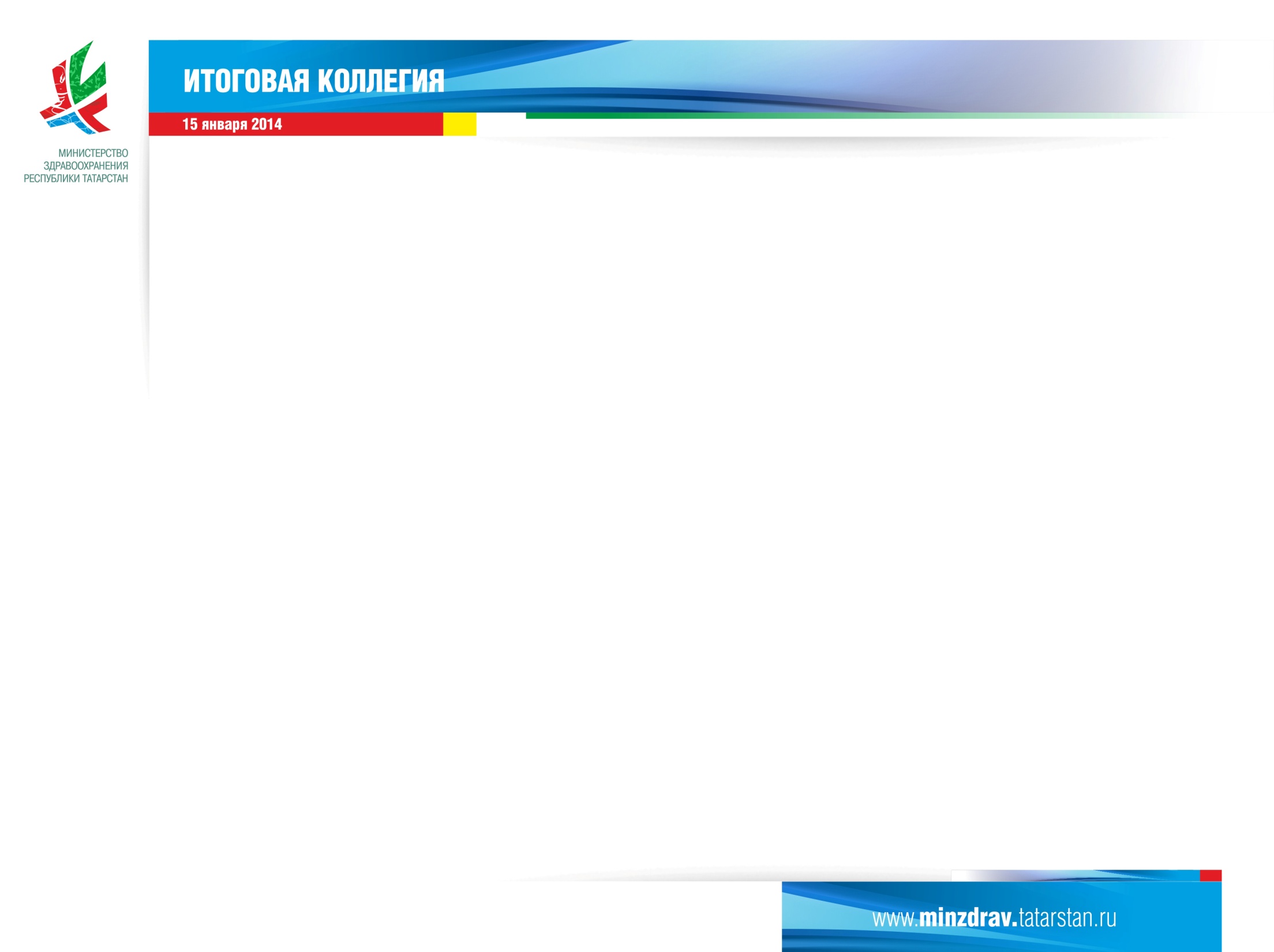 ИНФОРМАТИЗАЦИЯ
ЕДИНАЯ ГОСУДАРСТВЕННАЯ ИНФОРМАЦИОННАЯ СИСТЕМА  
«ЭЛЕКТРОННОЕ ЗДРАВООХРАНЕНИЯ РЕСПУБЛИКИ ТАТАРСТАН» - ЕГИС ЭЗ РТ
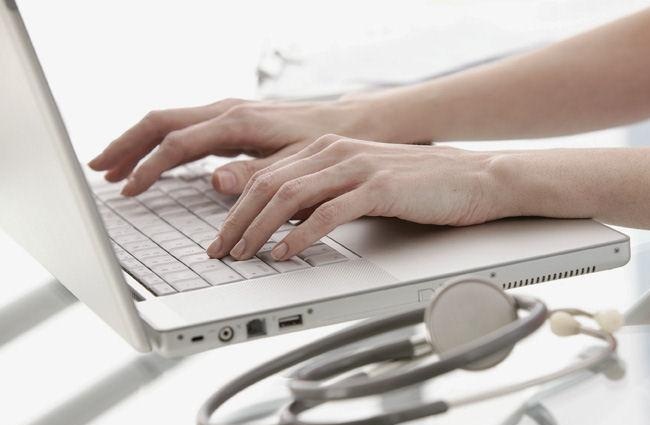 ЗАПИСЬ НА ПРИЕМ
ЭЛЕКТРОННАЯ МЕДИЦИНСКАЯ КАРТА
ЦАМИ
ON-LINE КОНСУЛЬТАЦИИ
СИТУАЦИОННЫЙ ЦЕНТР
ЕДИНОЕ ИНФОРМАЦИОННОЕ ВЗАИМОДЕЙСТВИЕ
МОНИТОРИНГ
ЛИЧНЫЙ КАБИНЕТ ПАЦИЕНТА
ТЕЛЕМОНИТОРИНГ
12 952
РАБОЧИХ МЕСТА
ЗАПИСЕЙ НА ПРИЕМ К ВРАЧУ - 289 ТЫСЯЧ 
ЭЛЕКТРОННЫХ МЕДИЦИНСКИХ КАРТ - 176 ТЫСЯЧ
24
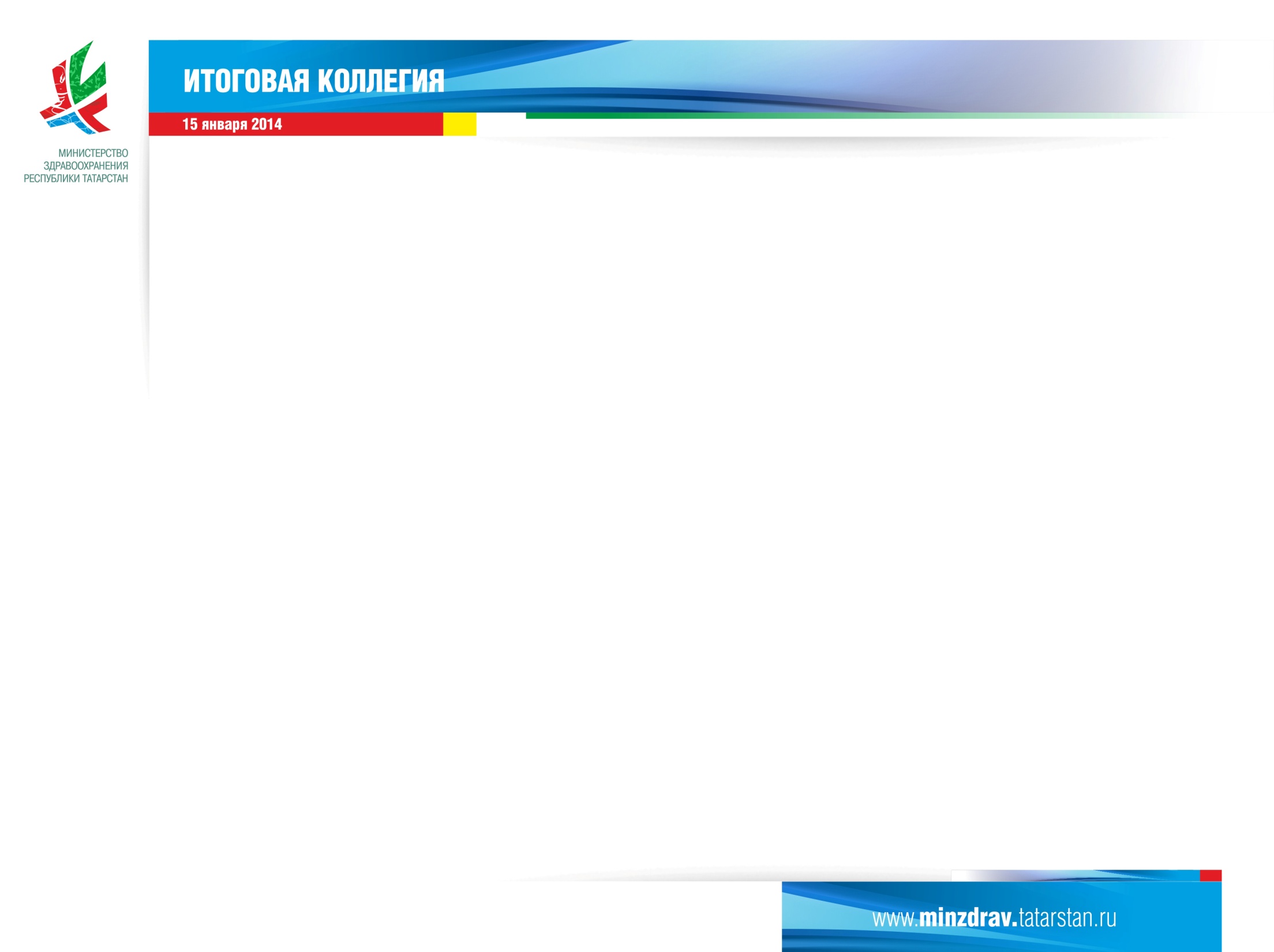 СИТУАЦИОННЫЙ ЦЕНТР МЗ РТ
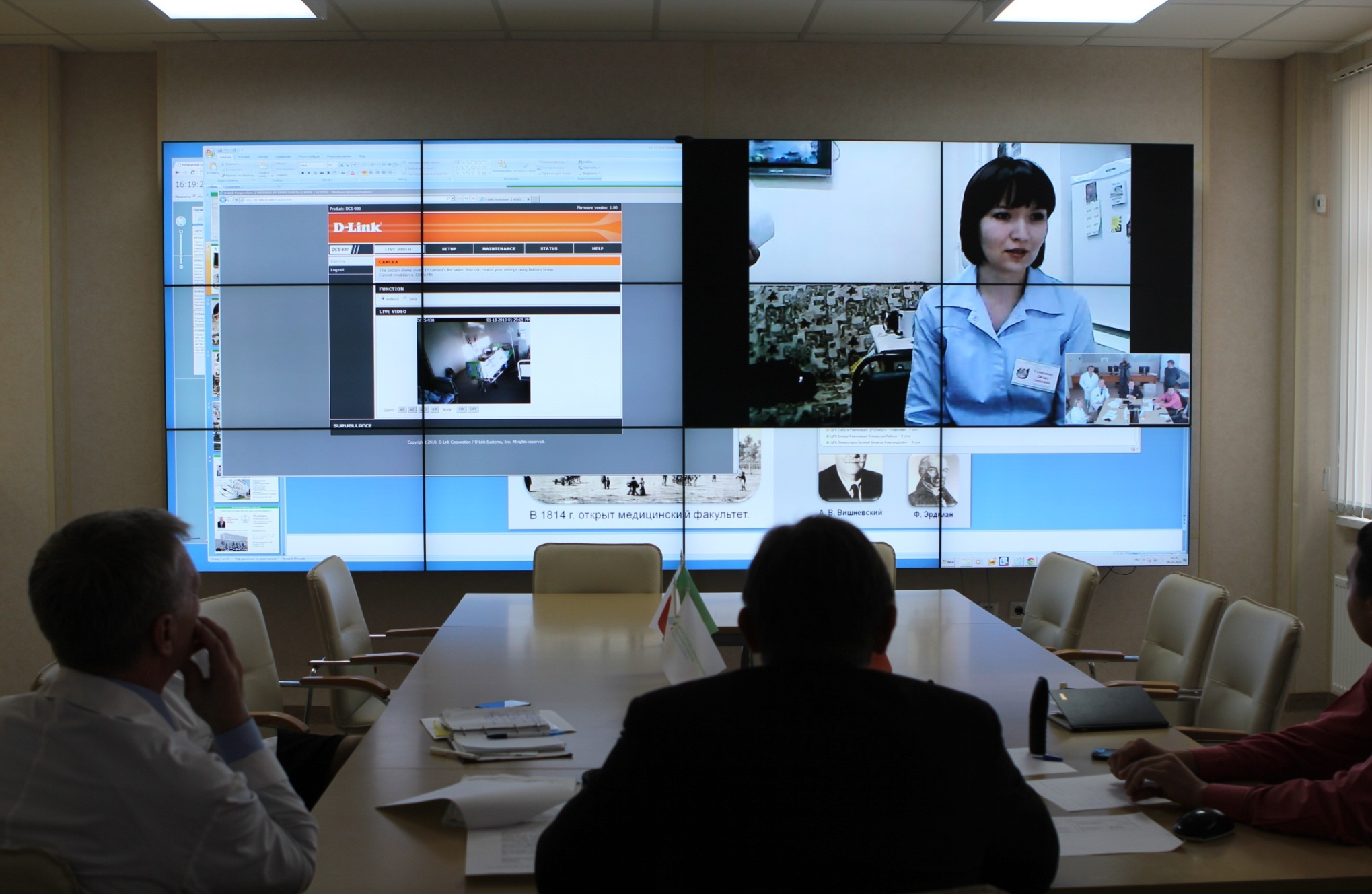 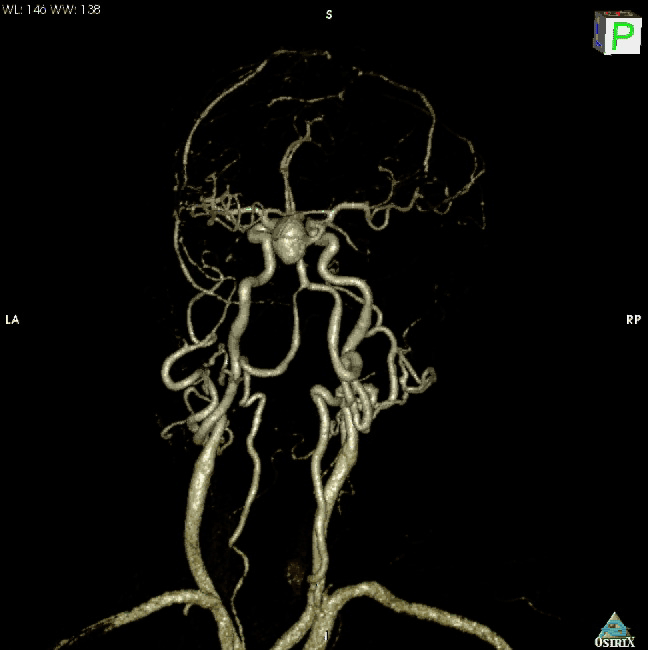 750 консультаций в 2013 году
25
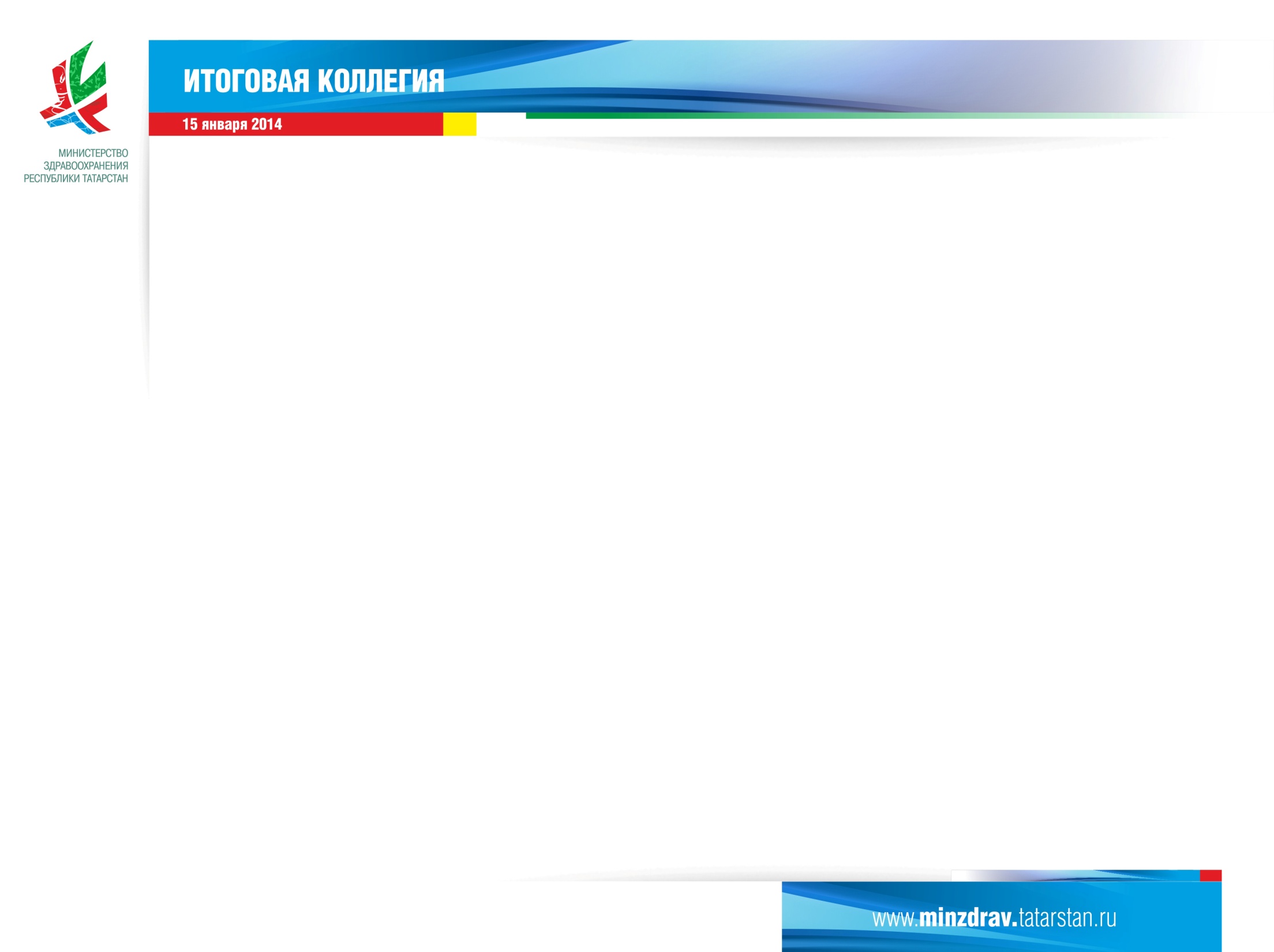 МЕНЕДЖМЕНТ КАЧЕСТВА внедрен
Премия Правительства Республики за качество
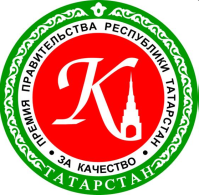 27 медицинских организаций Лауреаты  5 Дипломанты  6
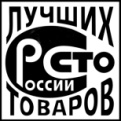 «100 лучших товаров России»
14
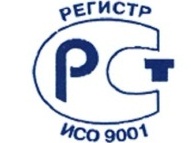 ИСО 9001
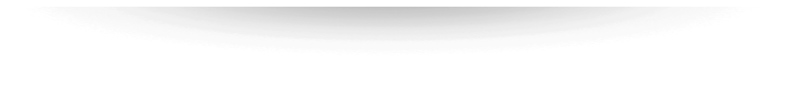 3
JCL
JCI (Международная система безопасности пациента и персонала)
1
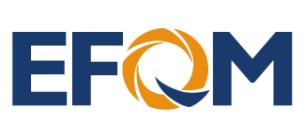 2
EFQM «Признанное совершенство»
26
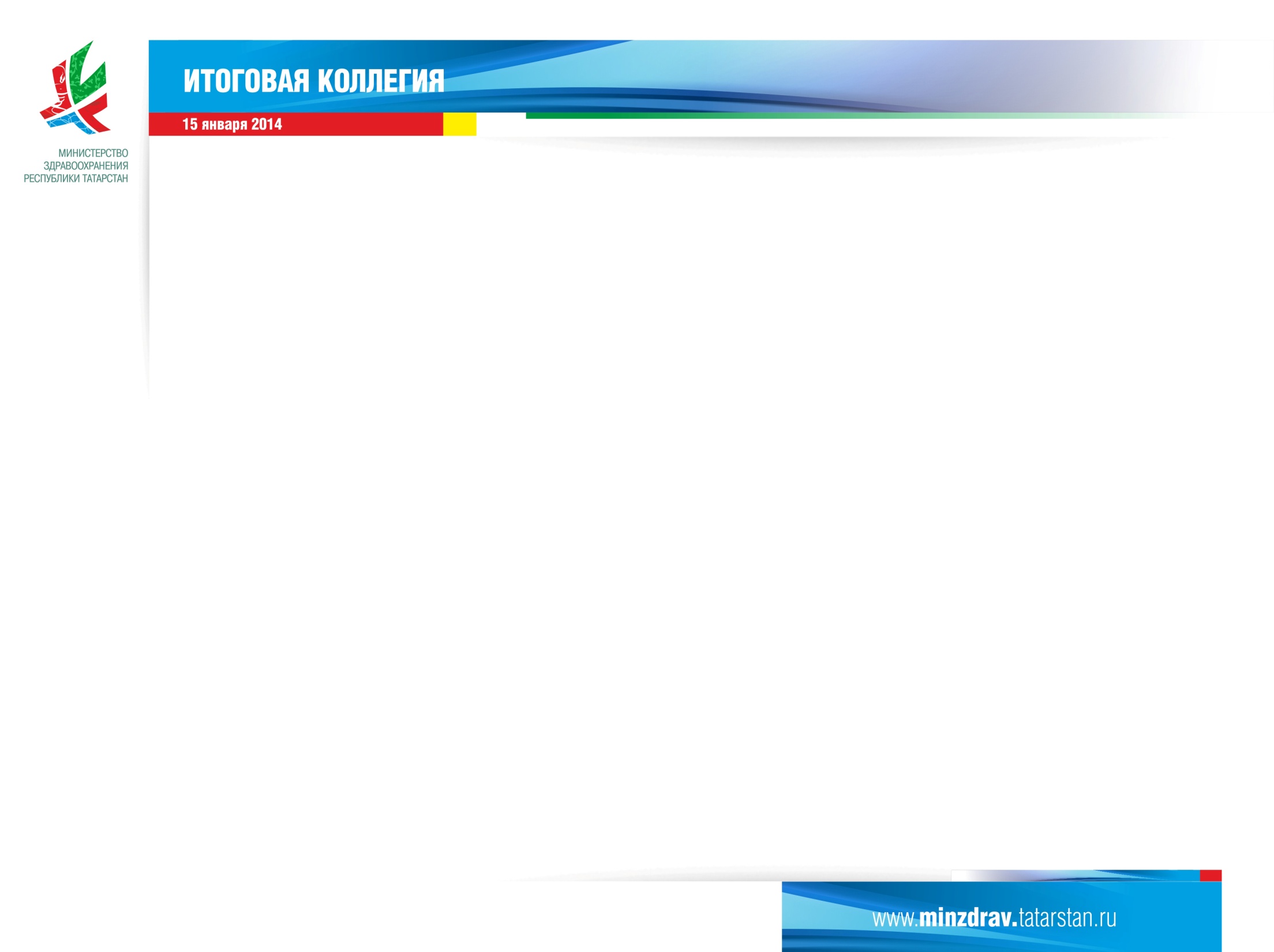 УДОВЛЕТВОРЕННОСТЬ
ОПРОС: «Удовлетворены ли Вы состоянием медицинского 
обслуживания в Вашем населенном пункте?»
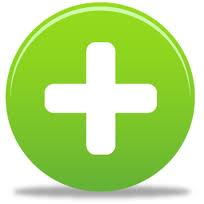 РТ
64,1%
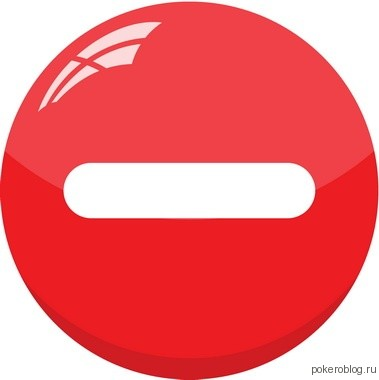 27
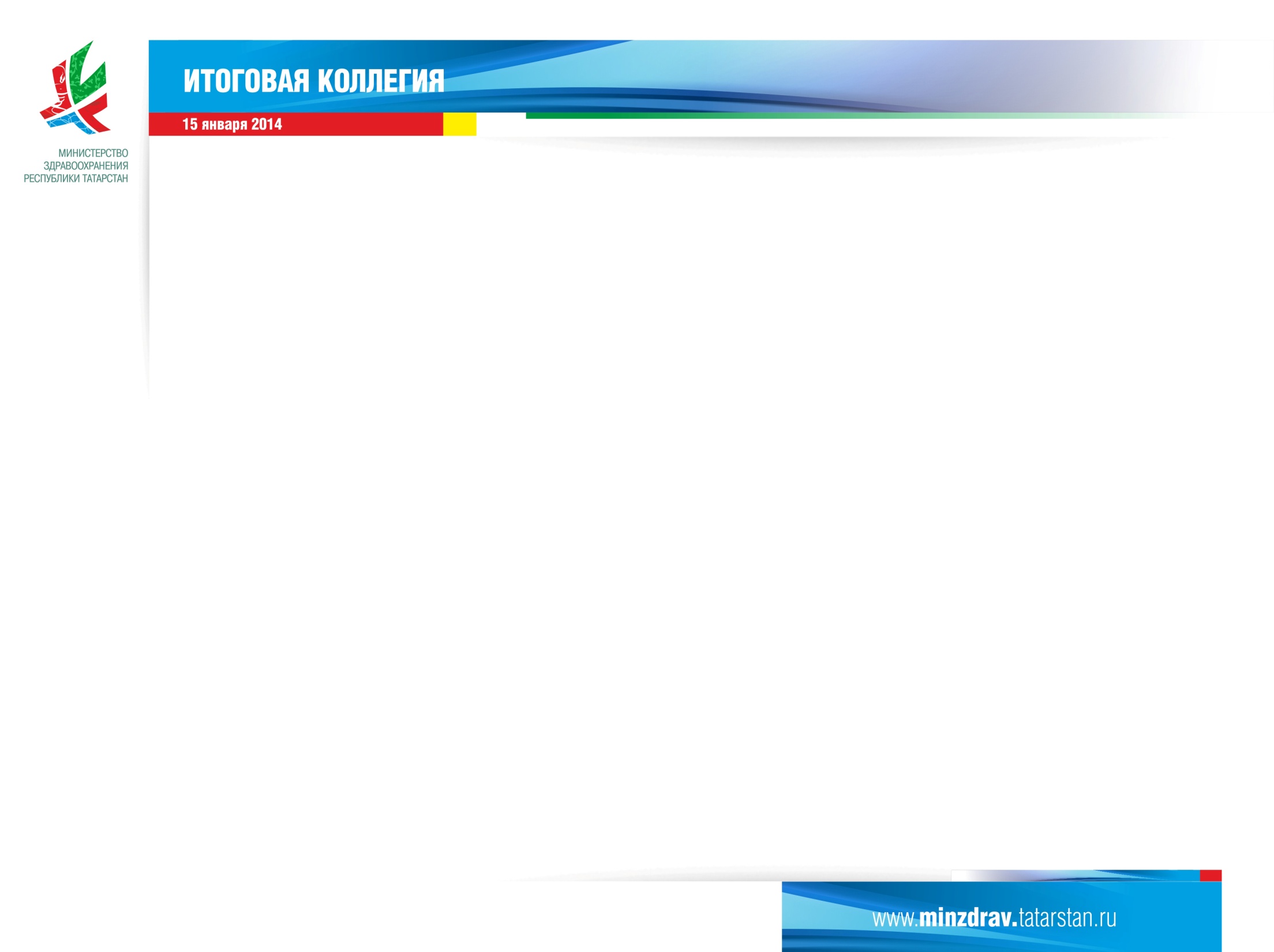 АУТСОРСИНГ
МАКСИМАЛЬНО ОСВОБОДИТЬ  ЛПУ ОТ НЕПРОФИЛЬНЫХ ВИДОВ ДЕЯТЕЛЬНОСТИ
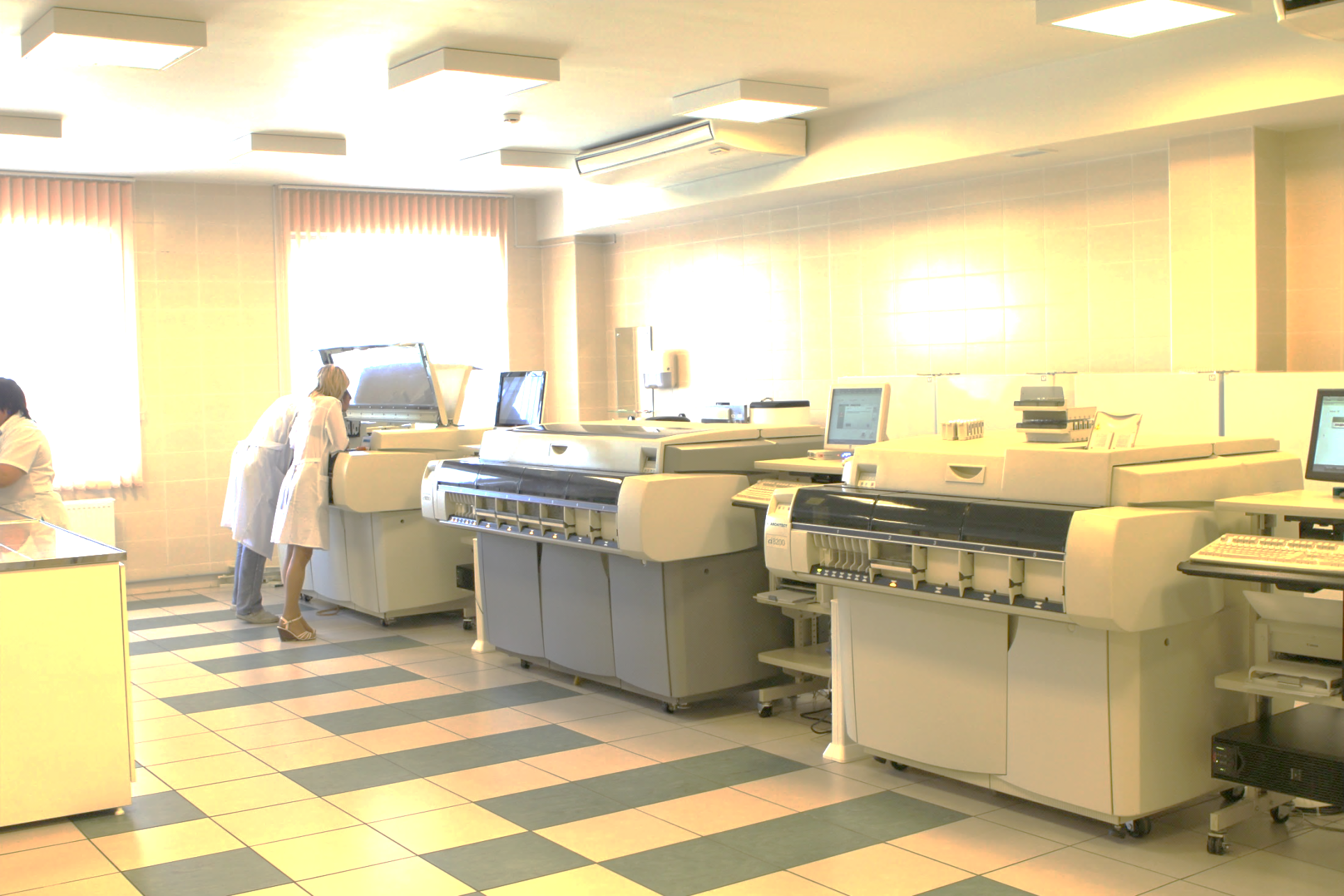 ПРАЧЕЧНЫЕ
ПИТАНИЕ
СОДЕРЖАНИЕ
ЛАБОРАТОРИИ
ИНФОРМАТИЗАЦИЯ
28
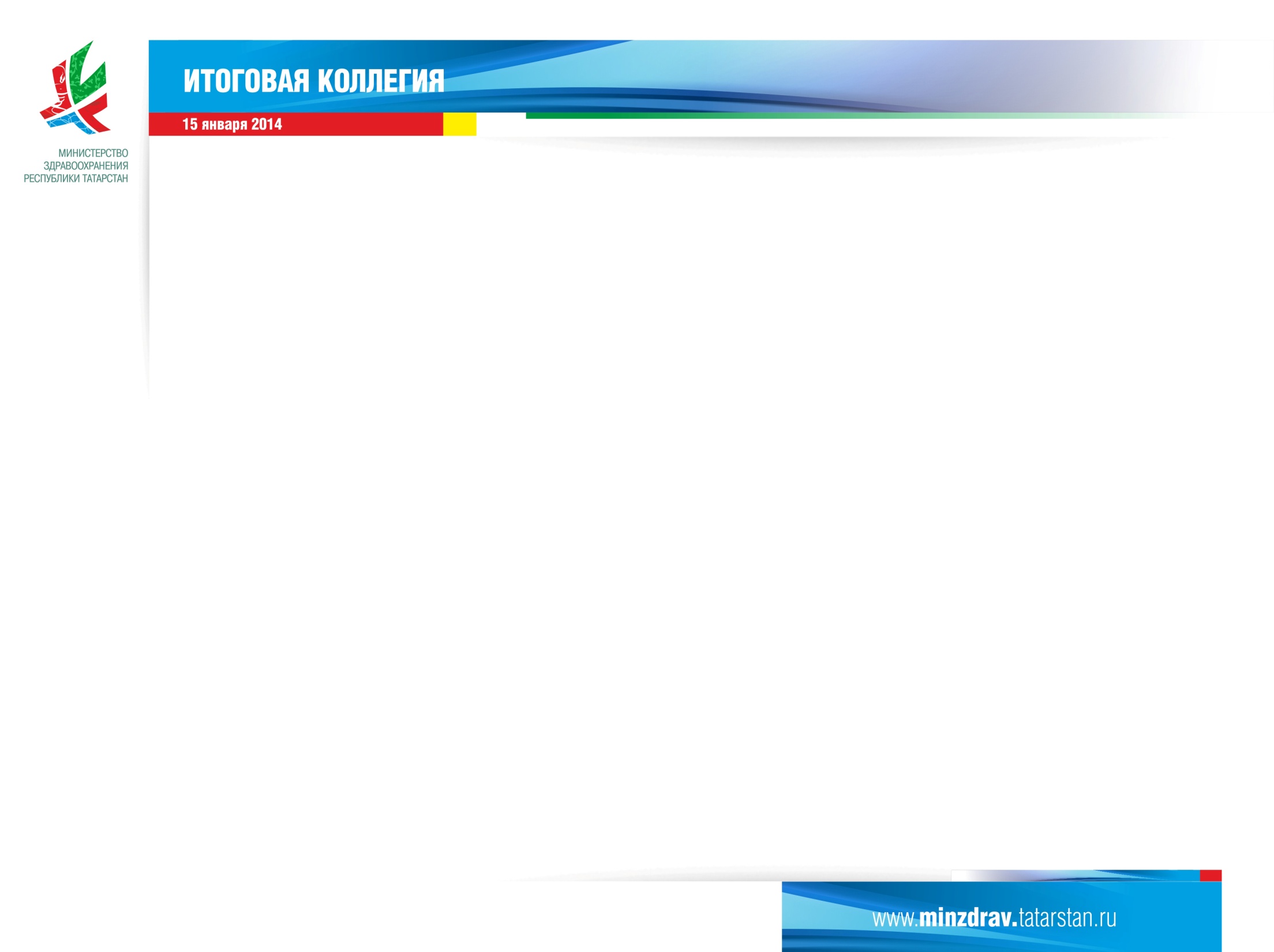 ГОСУДАРСТВЕННО-ЧАСТНОЕ ПАРТНЕРСТВО
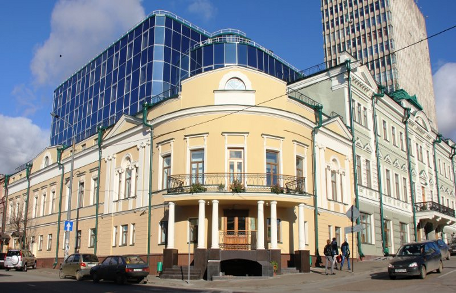 На начало 2013 года в РТ функционируют                                   1 404 субъекта предпринимательства в здравоохранении, в том числе                    юридических лиц – 1 162,                                            индивидуальных 
предпринимателей -242
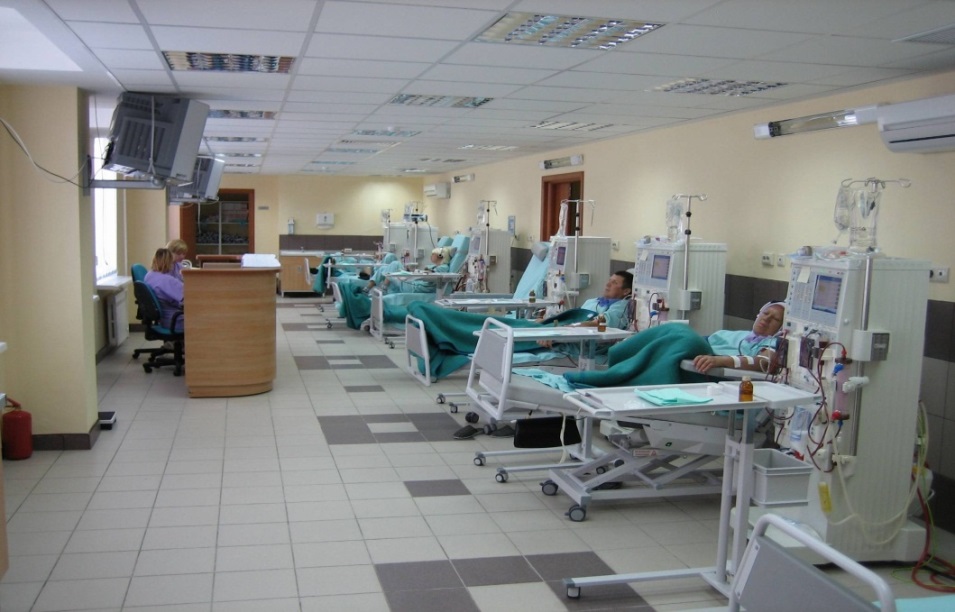 Амбулаторный диализ
29
Чтобы превратить действительно интересные идеи и технологии в жизнь, нужна железная дисциплина.
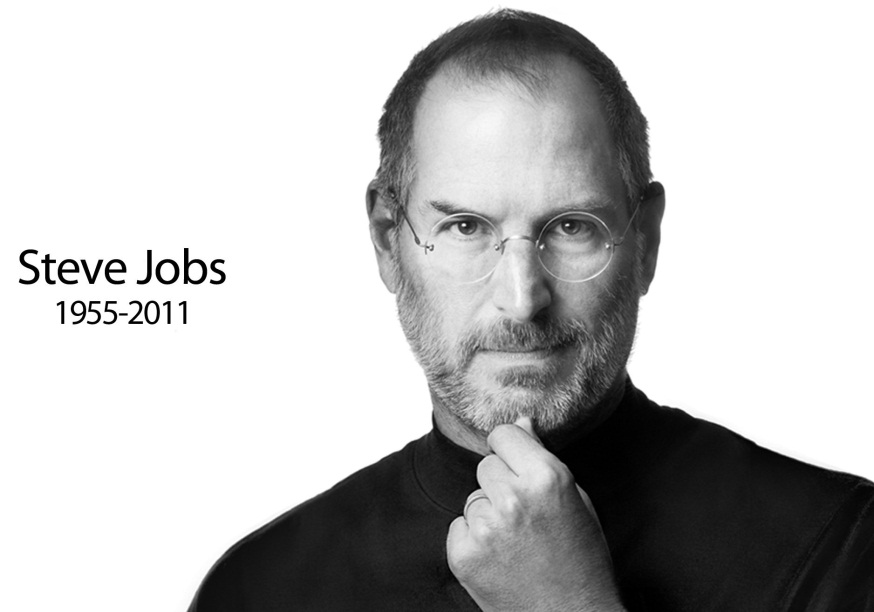 30